Can you break the code?
Snczx’r kdrrnm hr zants:

Dmbqxoshnm zmc Cdbqxoshnm
Can you break the code?
Today’s lesson is about:

Encryption and Decryption
WALT
Understand the basics of Cryptography
Write simple cipher text
Understand the importance of Cryptography in computer history
Key Words: encryption, decryption, key, cipher text, cryptography, public key, private, cipher wheel
Cryptography
Cryptography is derived from the Greek word ‘kryptos’ which means hidden or secret
Cryptography is the art of protecting information by transforming it (encrypting it) into an unreadable format, called cipher text.
Encryption
Encryption is the process of encoding messages (or information) in such a way that third parties (called adversaries) cannot read them

It is used to send information securely across networks such as the Internet
Websites are encrypted to protect personal data being sent over the Internet
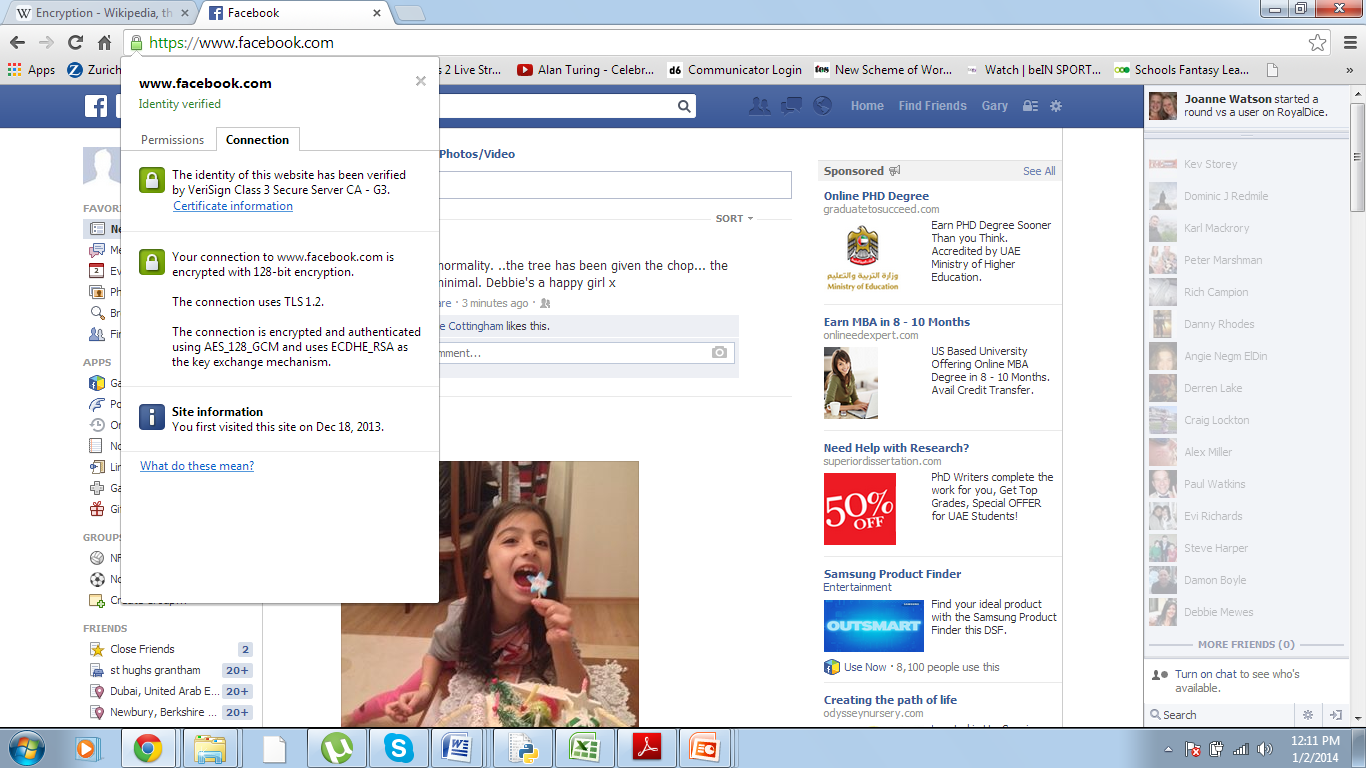 How Encryption Works
The (Encryption) KEY is used to make the information unreadable (like a secret code)
Your Public Key
Your Private Key
Your Public Key
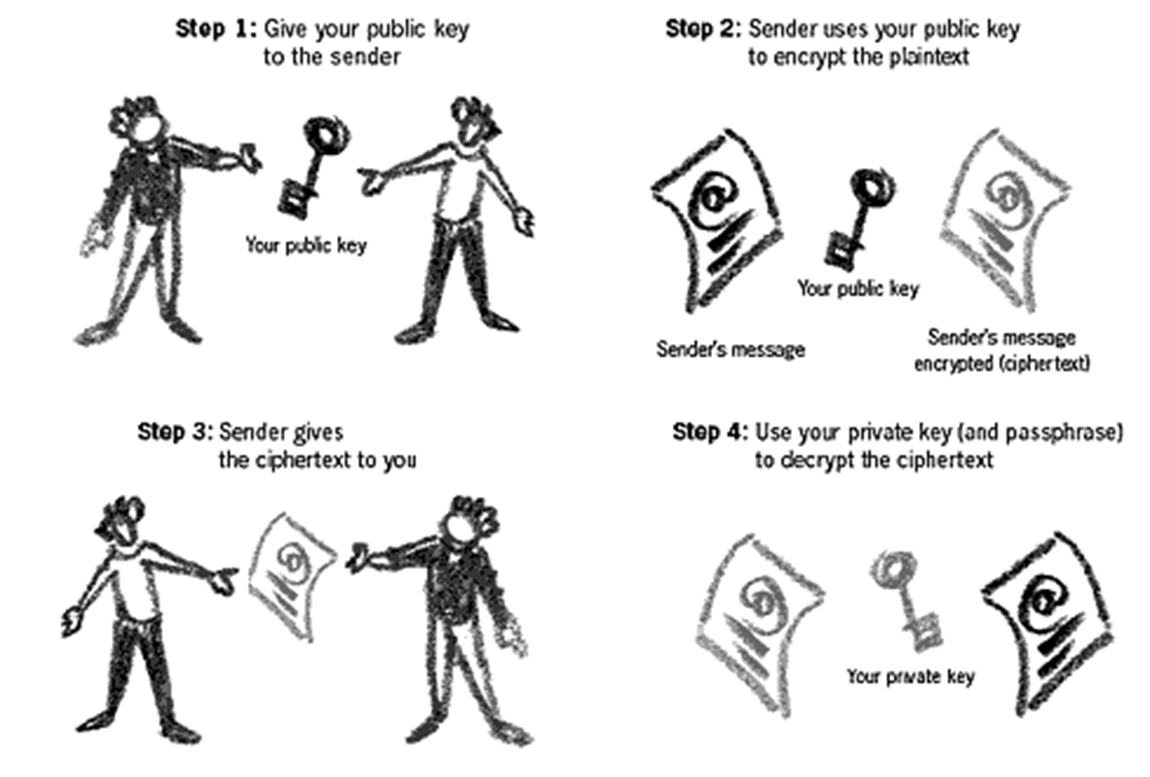 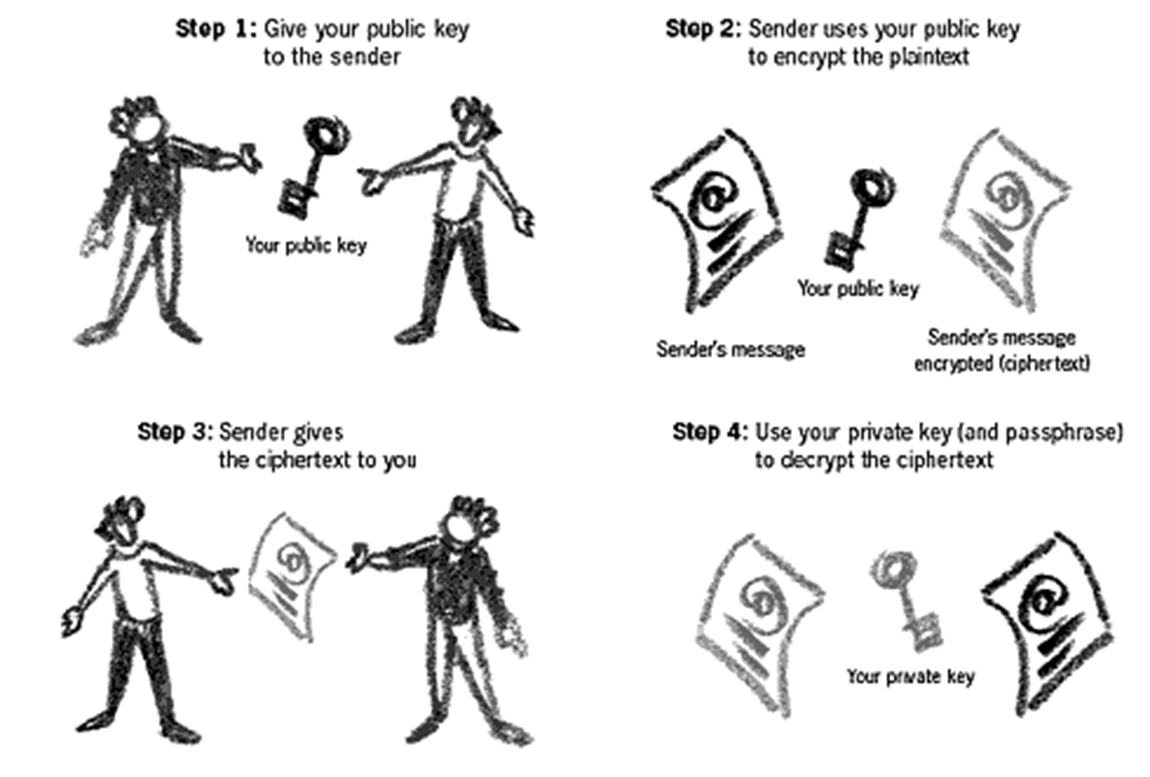 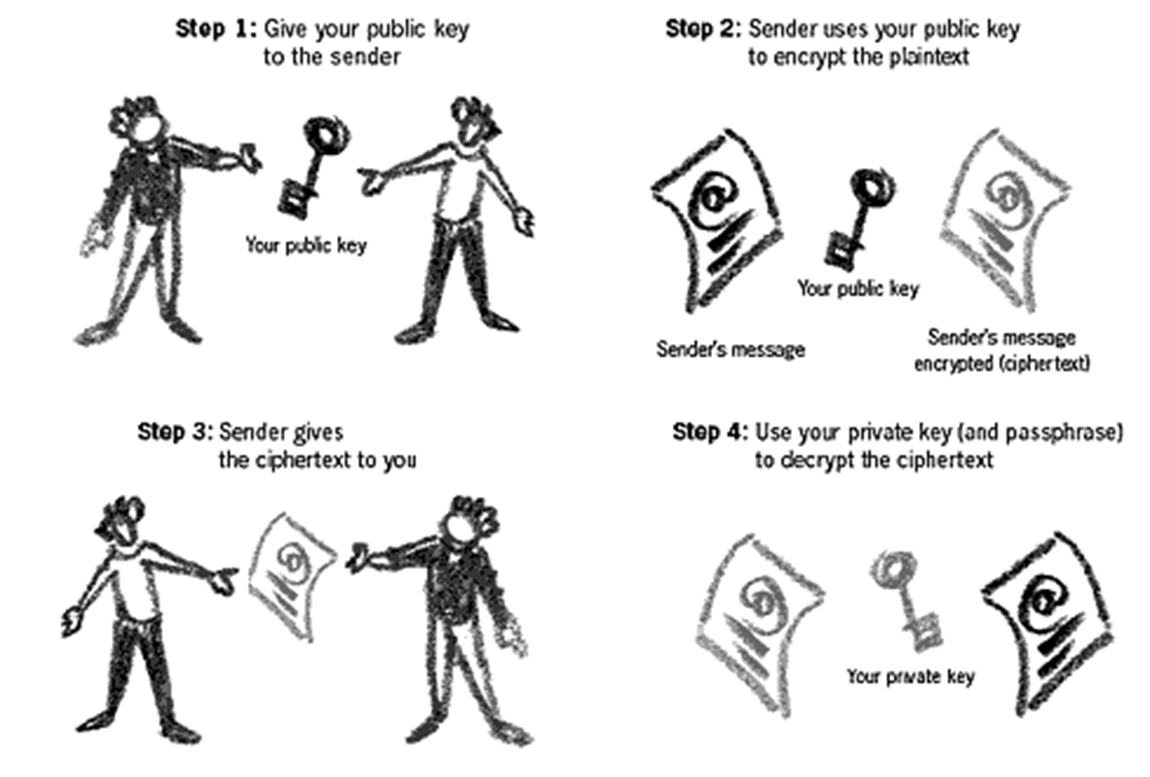 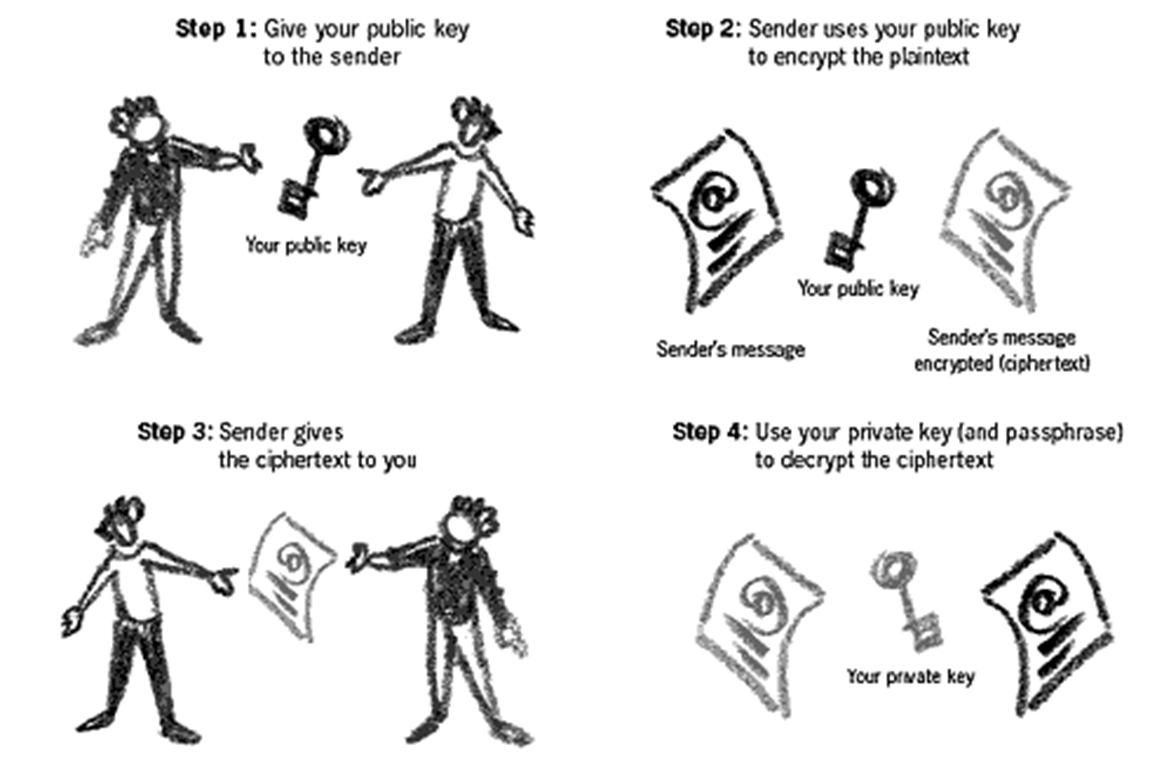 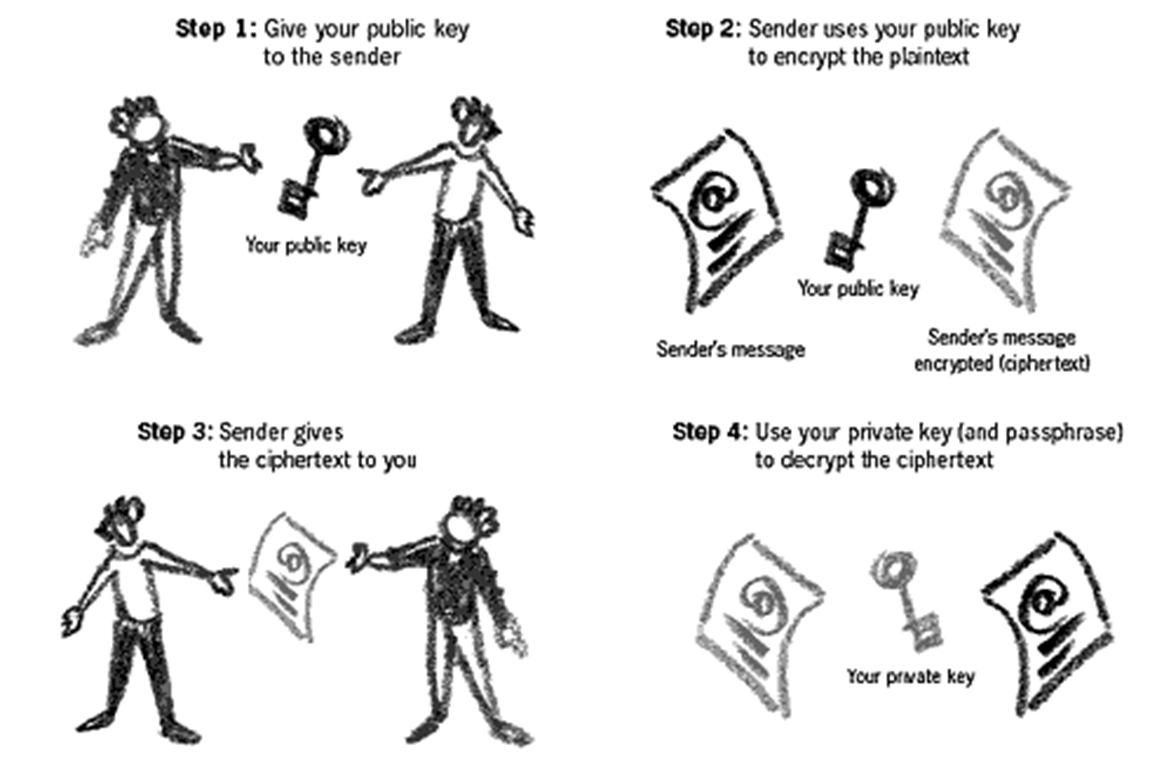 Sender
You
Message

Hello how are you
The Public Encryption key is sent from YOU to the SENDER
How Encryption Works
Your Public Key
Your Private Key
Your Public Key
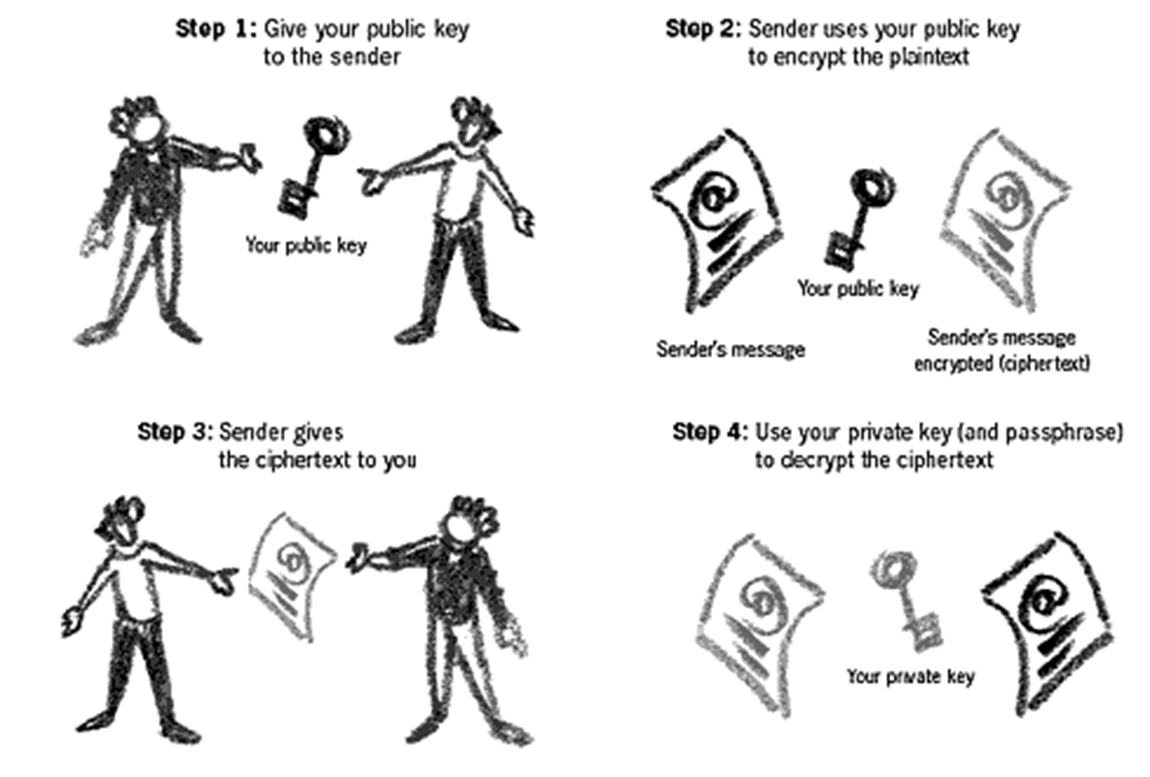 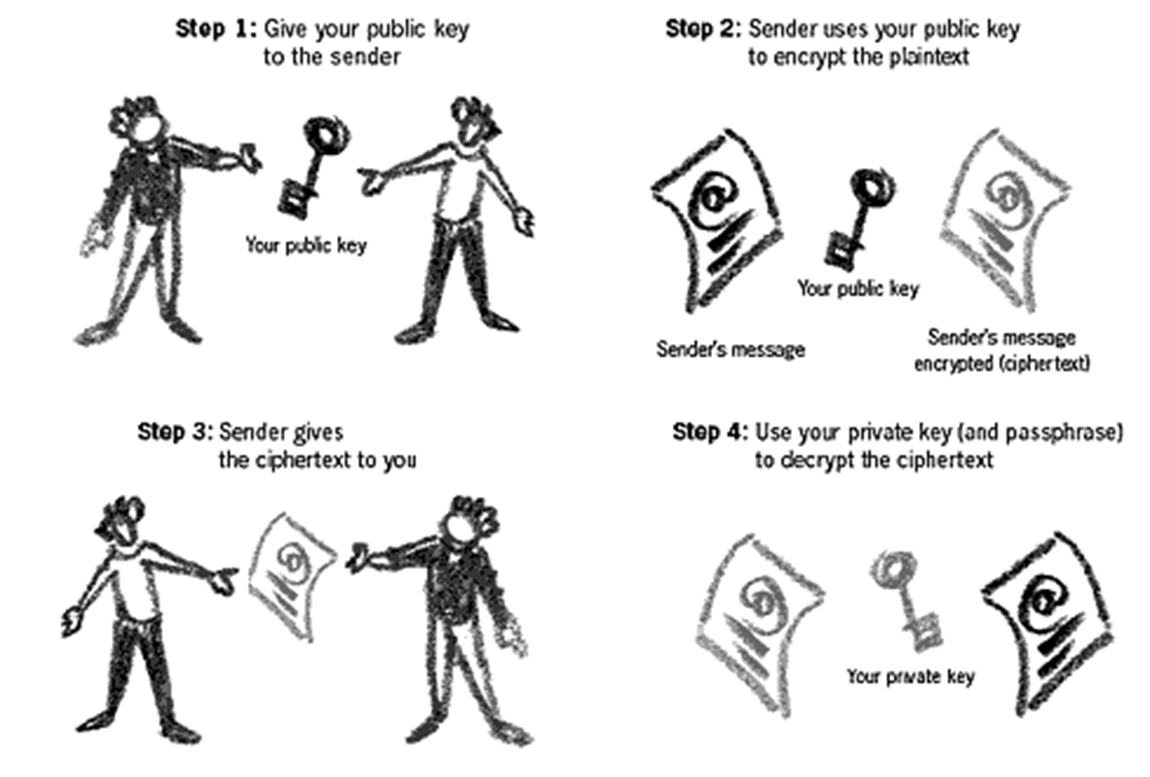 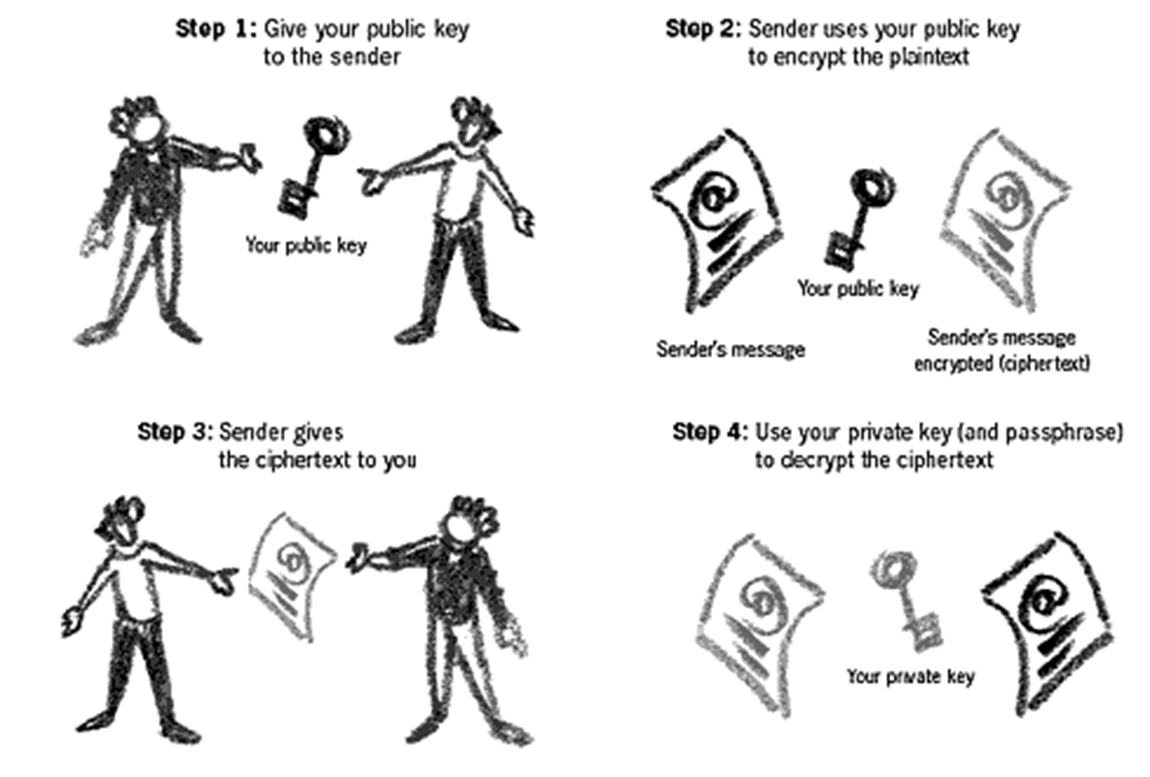 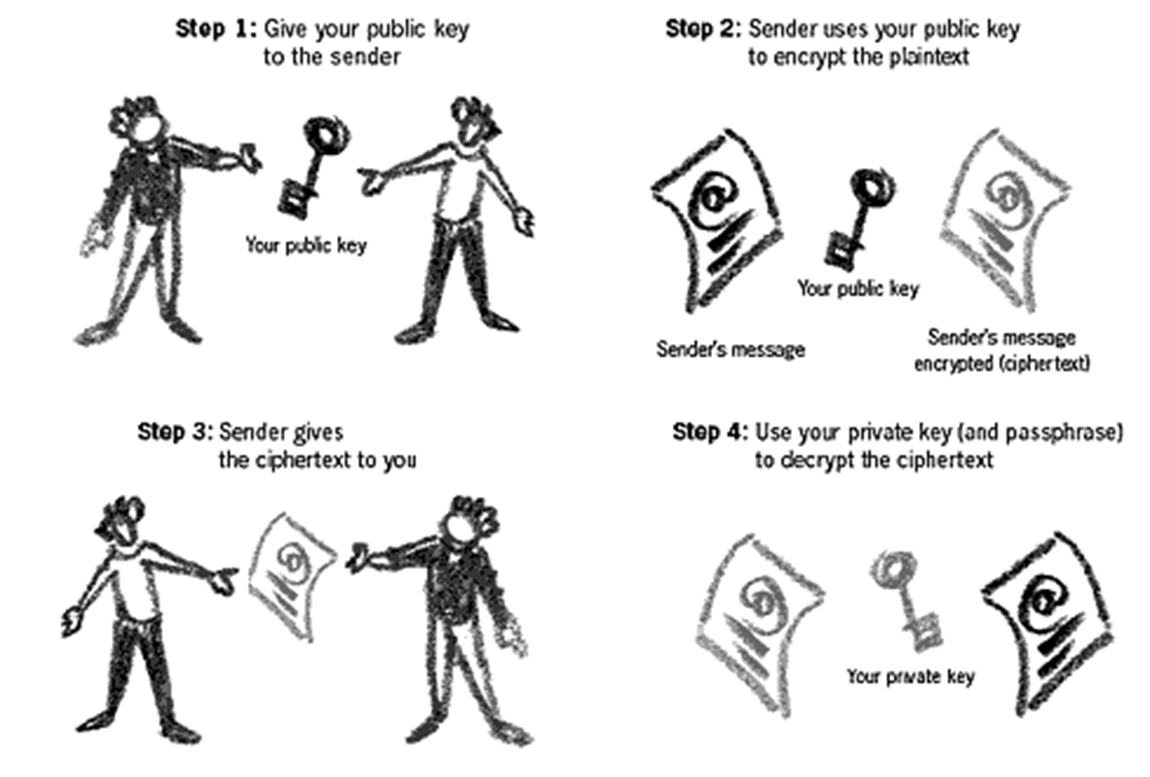 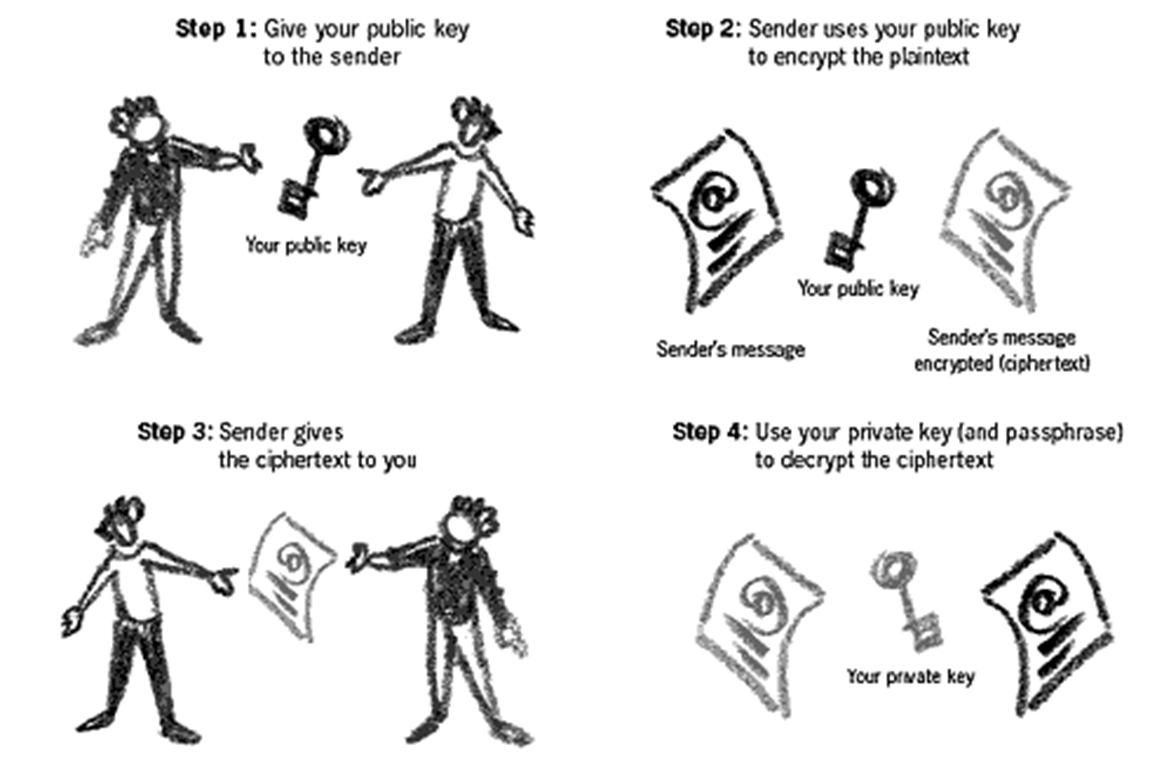 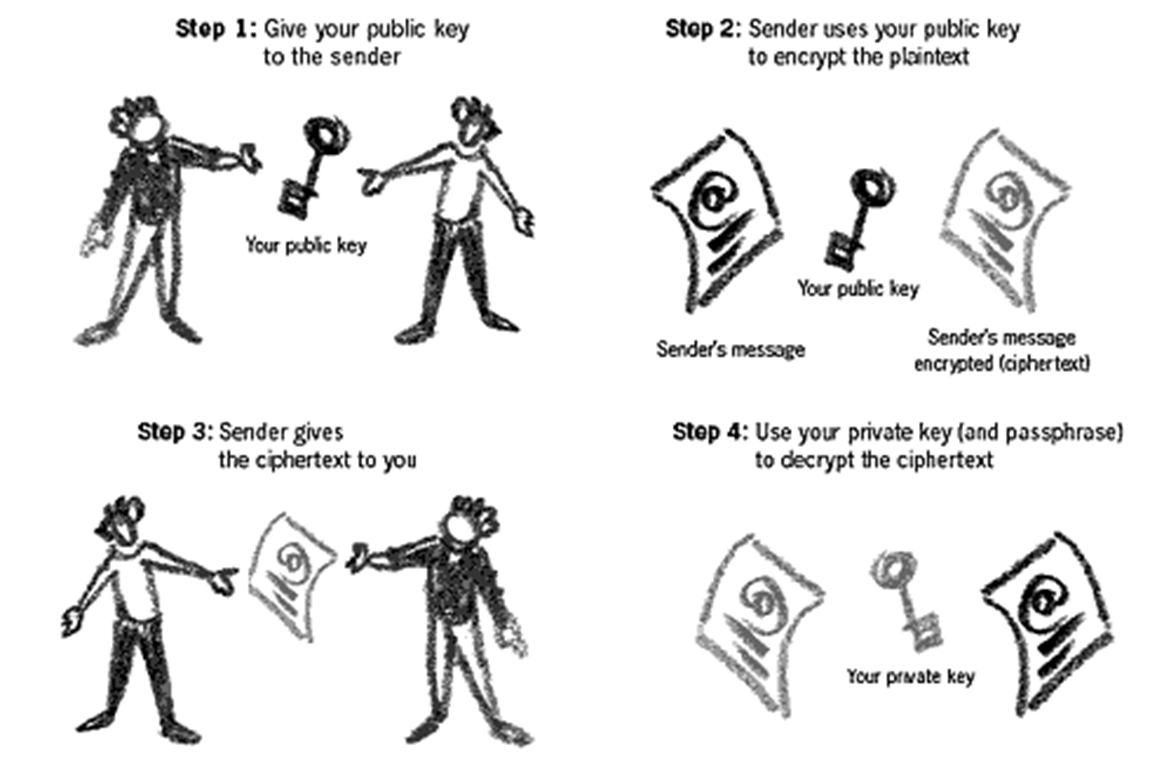 Sender
You
Encrypted!

$%%$%
%&87$
Message

Hello how are you
The Message is Encrypted using the Public Key
How Encryption Works
Your Public Key
Your Private Key
Your Public Key
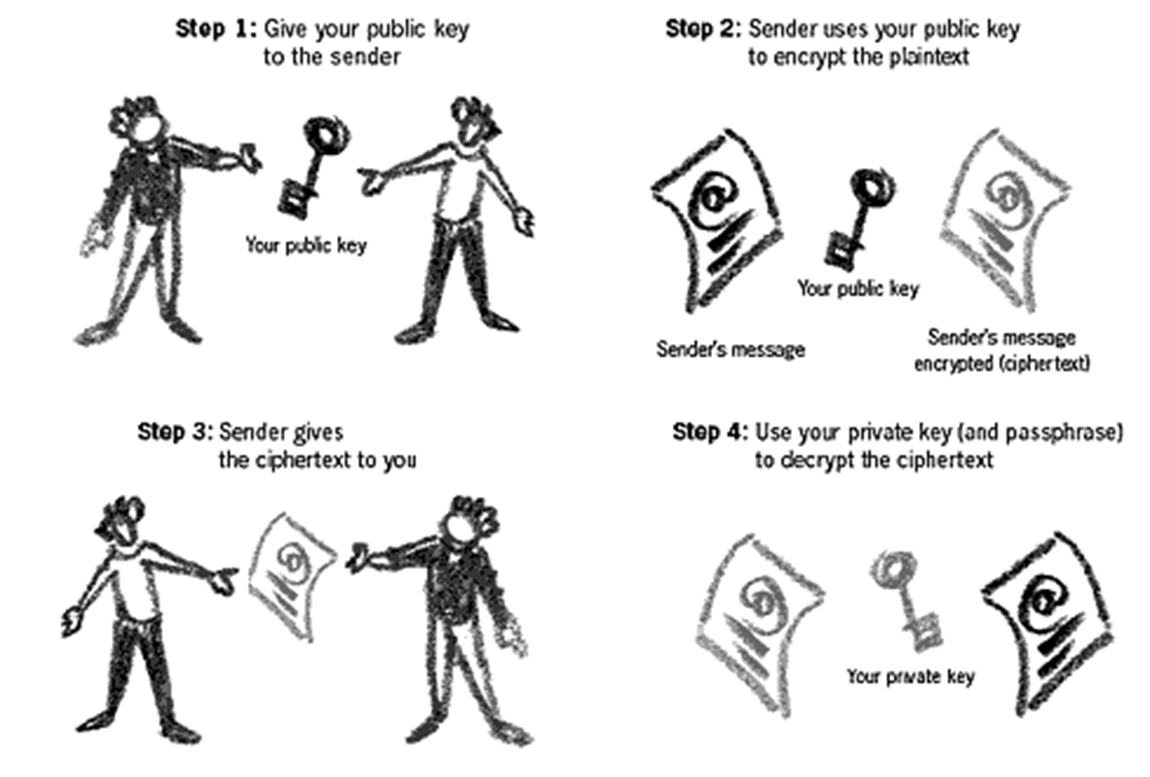 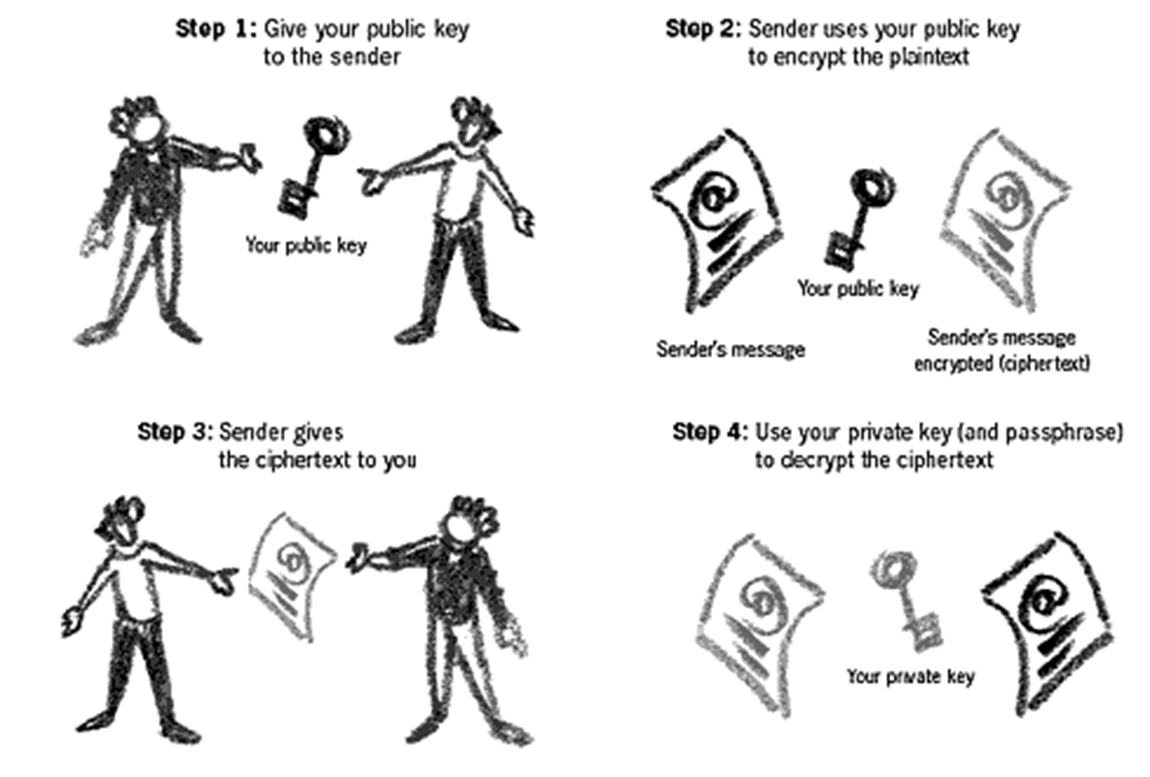 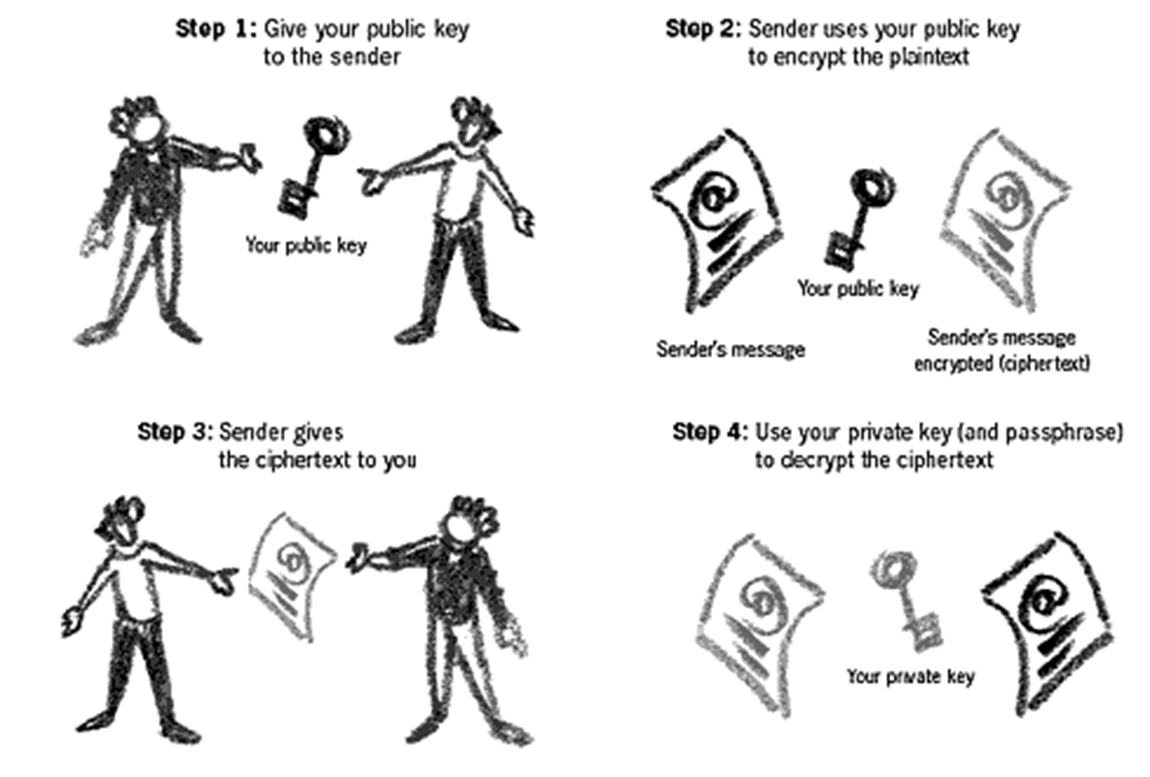 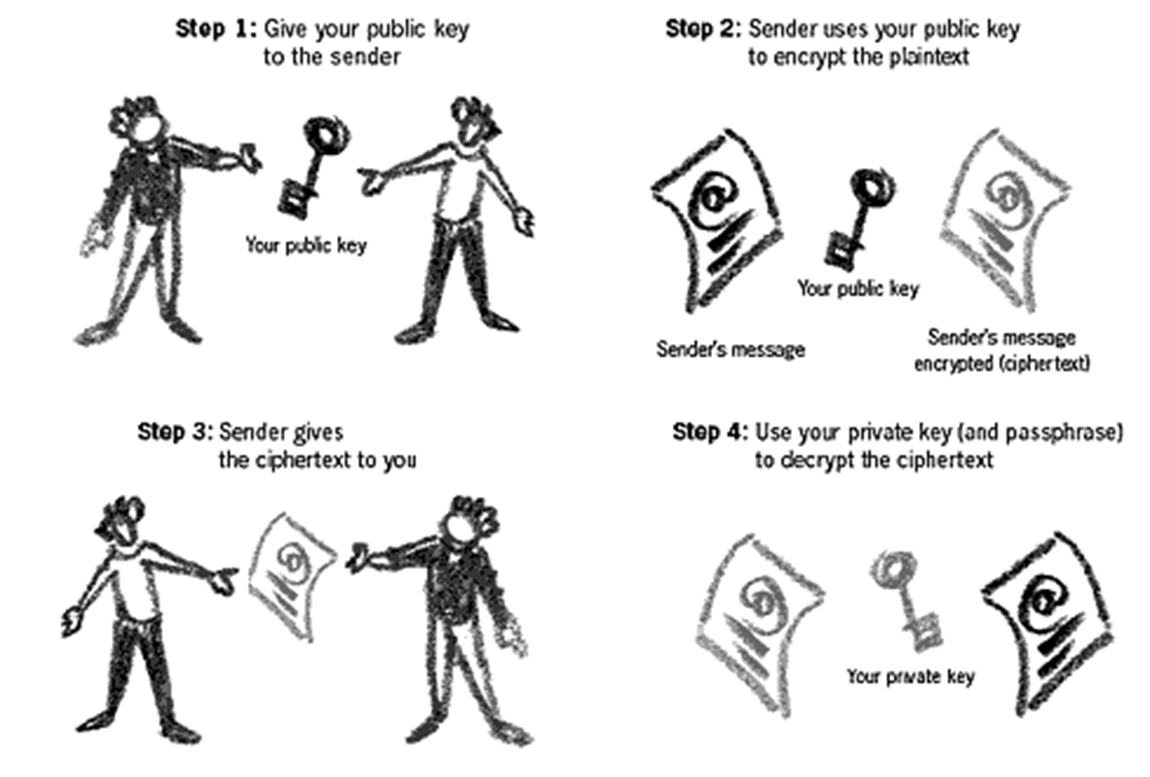 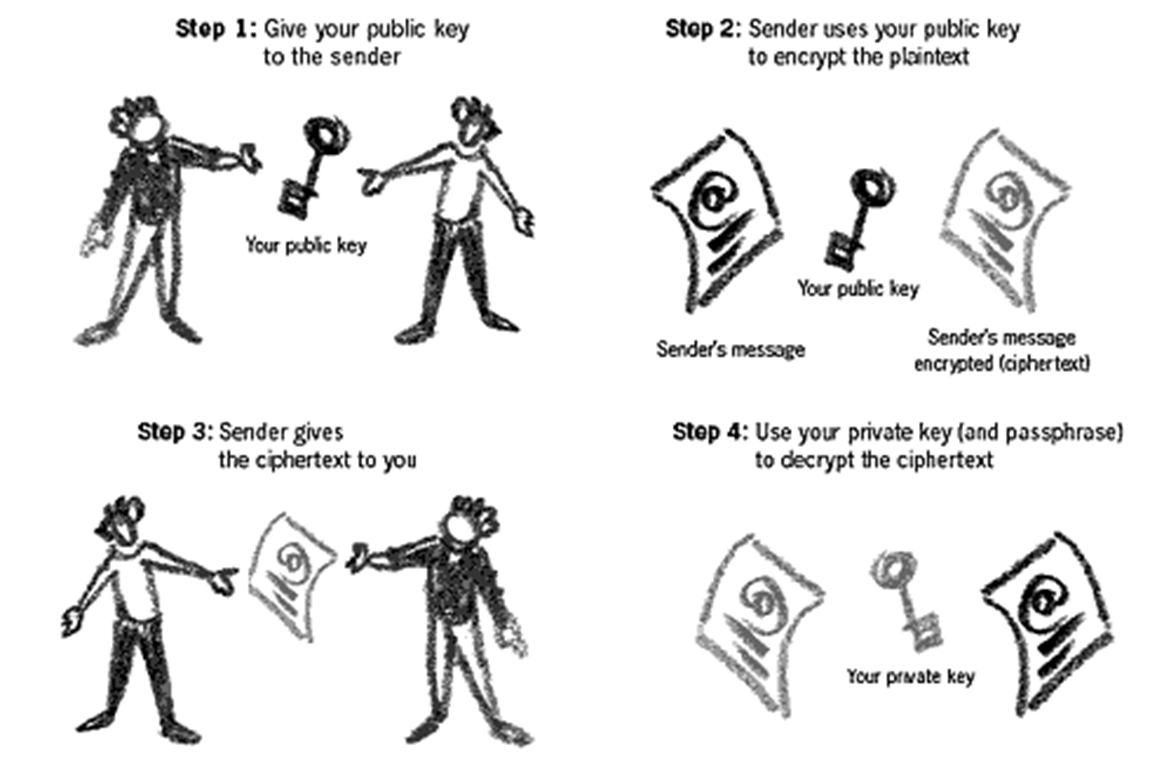 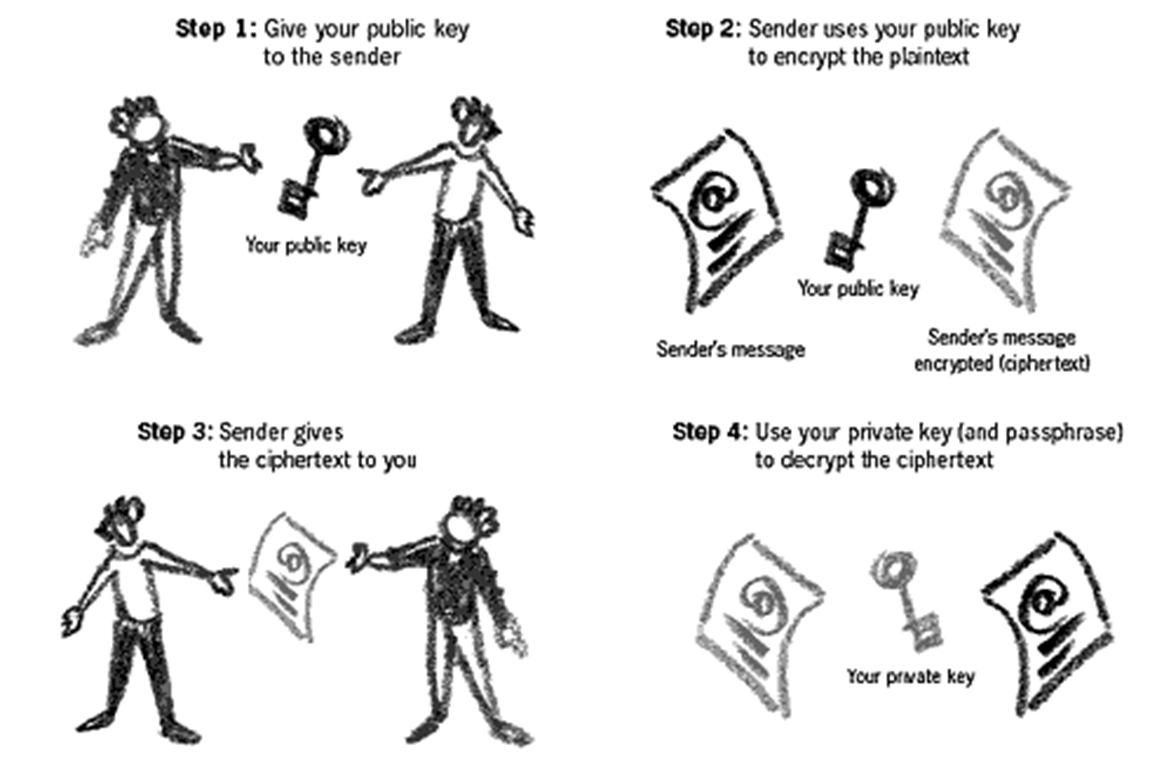 Sender
You
Encrypted!

$%%$%
%&87$
…and sent back to you
How Encryption Works
Your Public Key
Your Private Key
Your Public Key
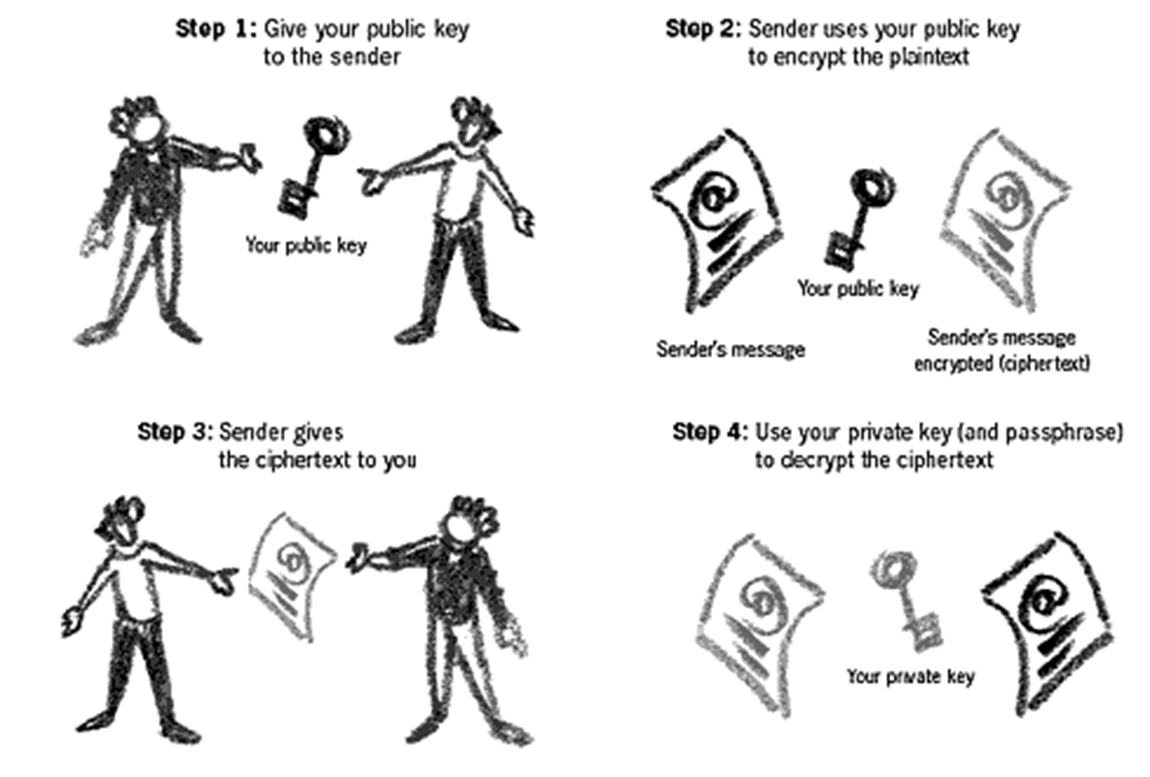 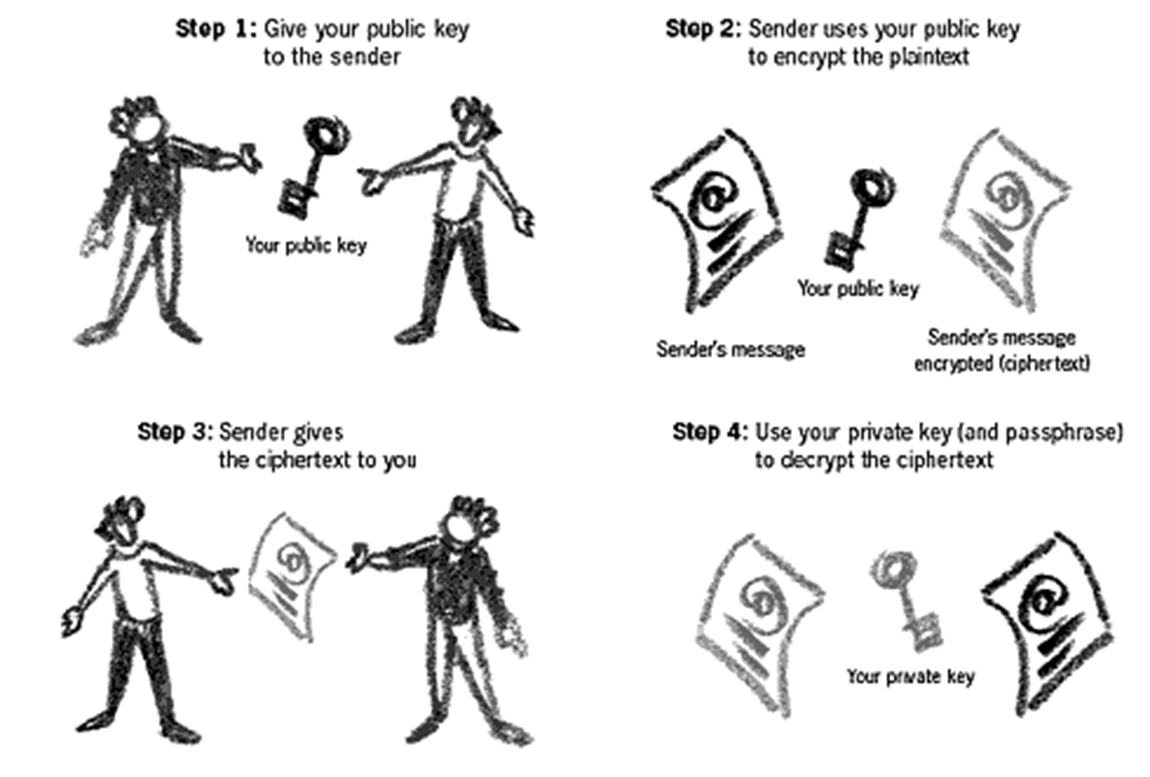 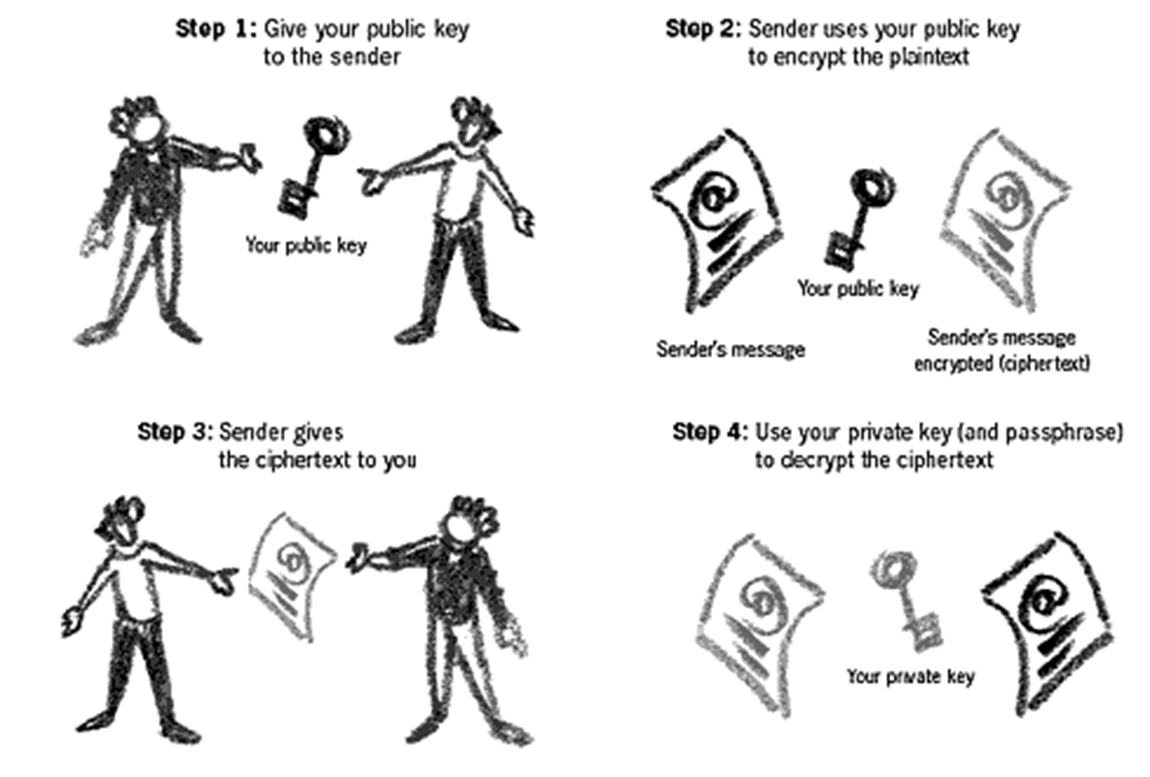 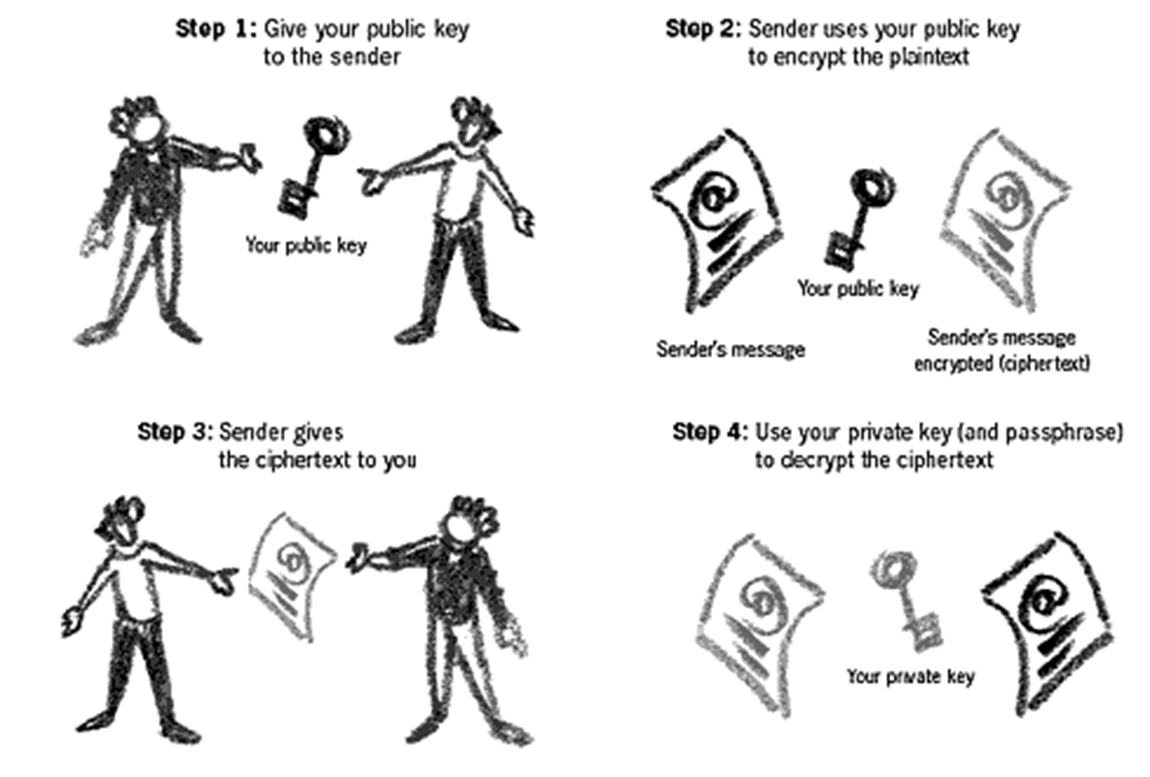 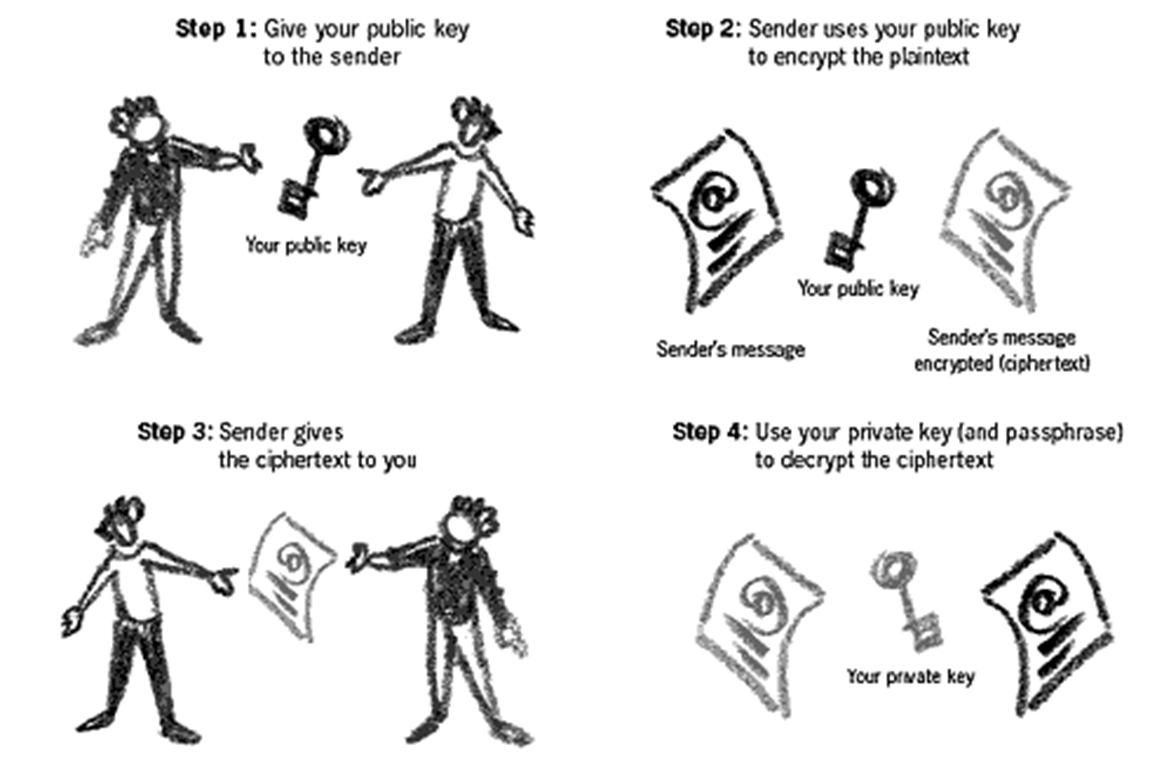 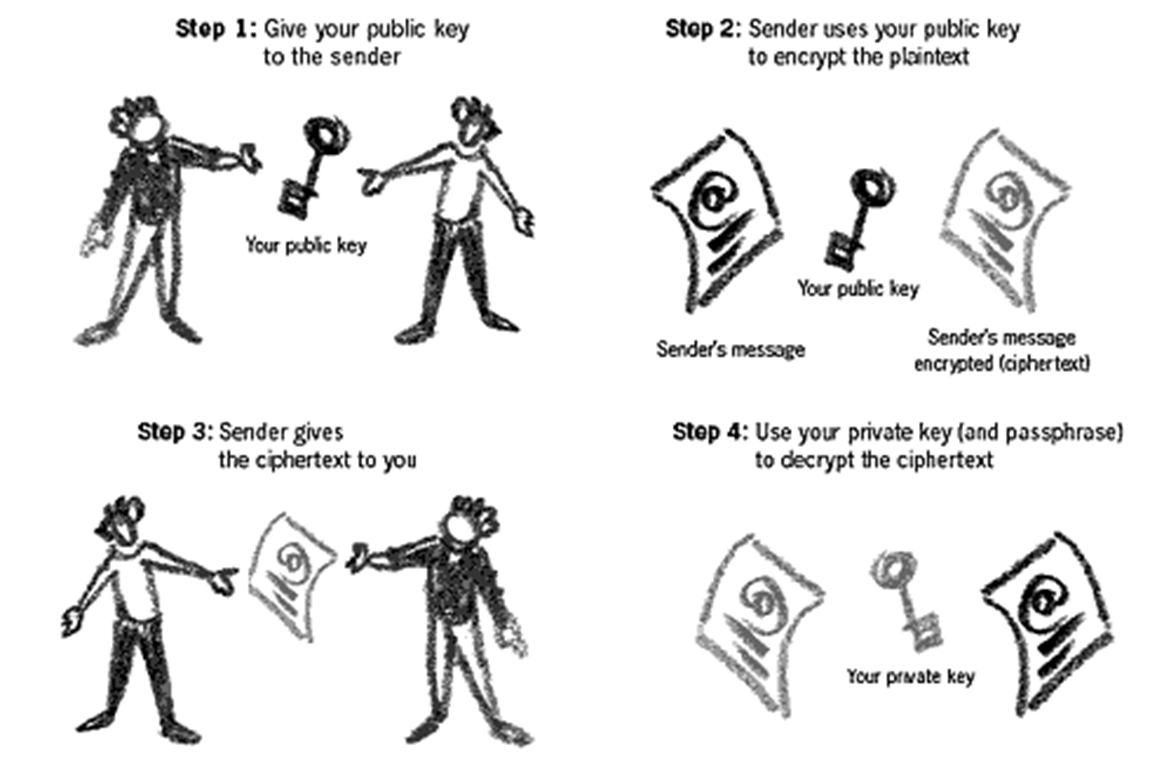 Sender
You
Encrypted!

$%%$%
%&87$
You DECRYPT the message using your Private key
How Encryption Works
Your Public Key
Your Private Key
Your Public Key
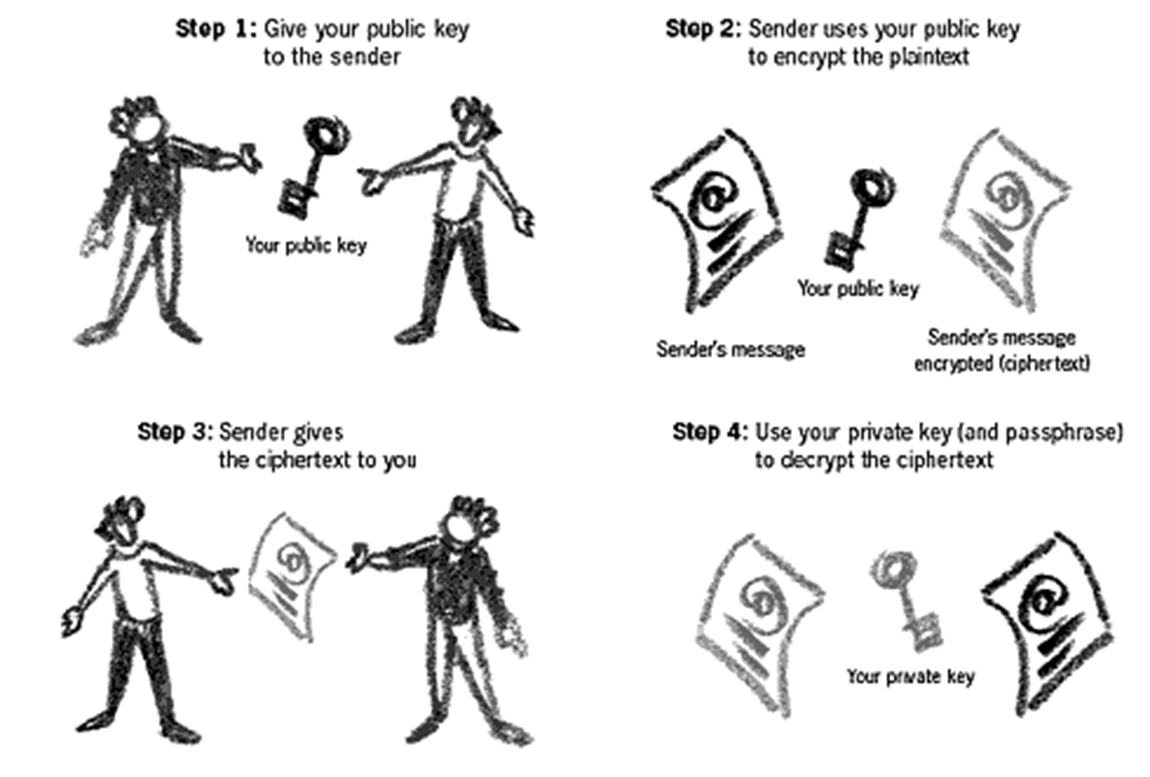 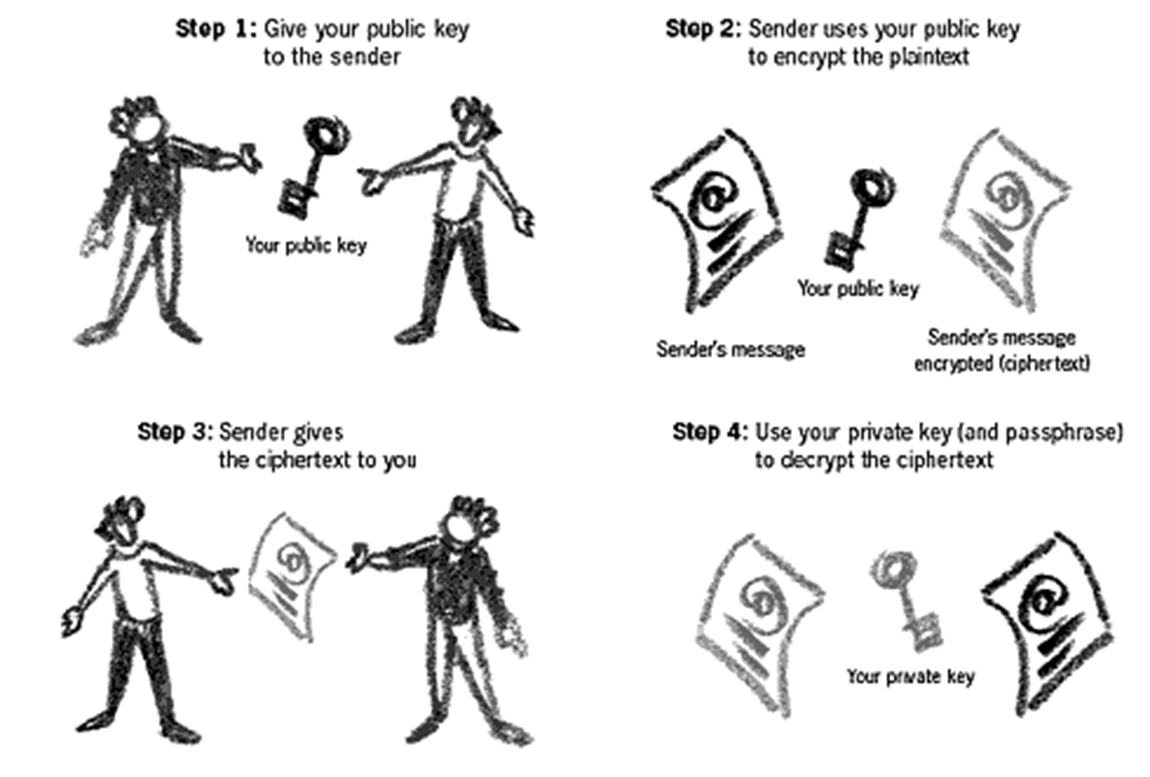 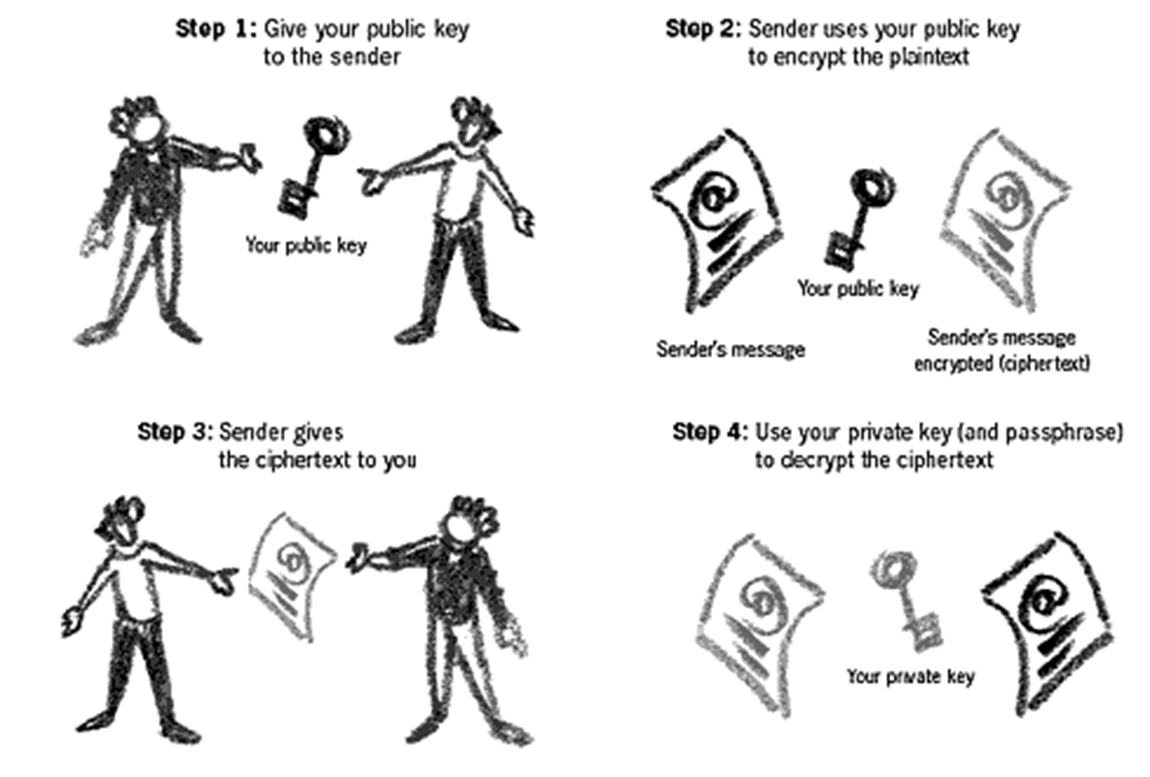 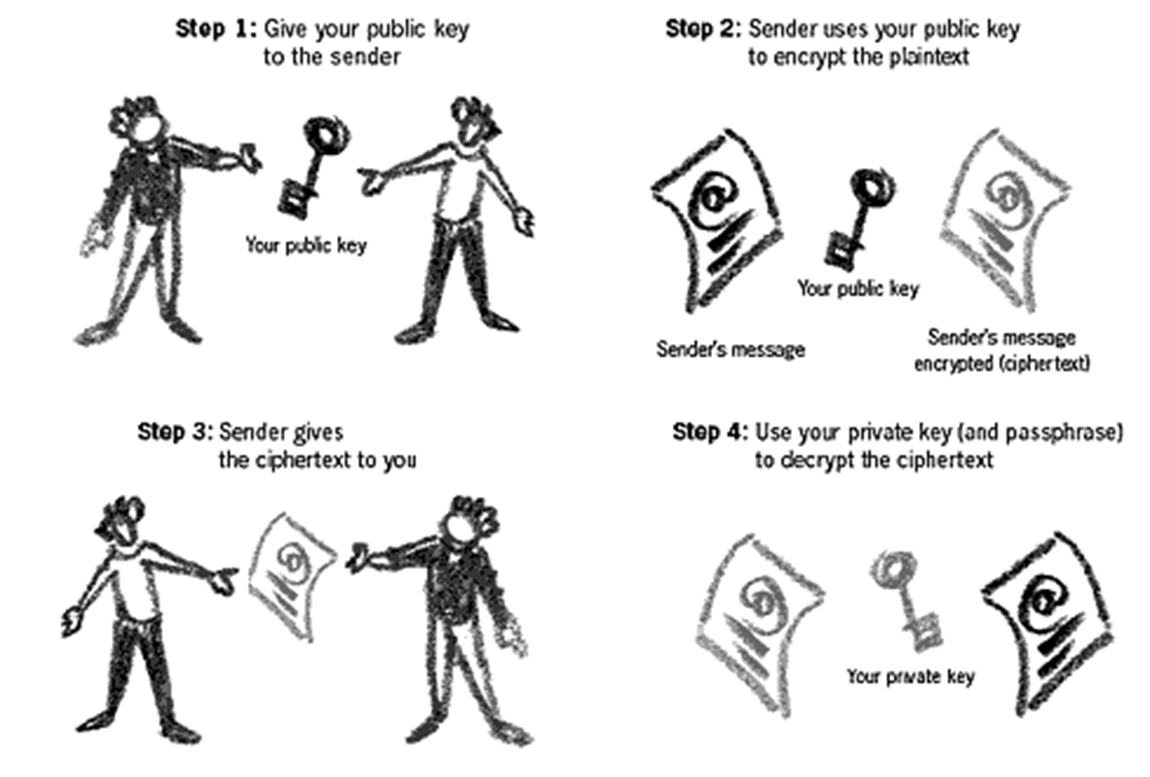 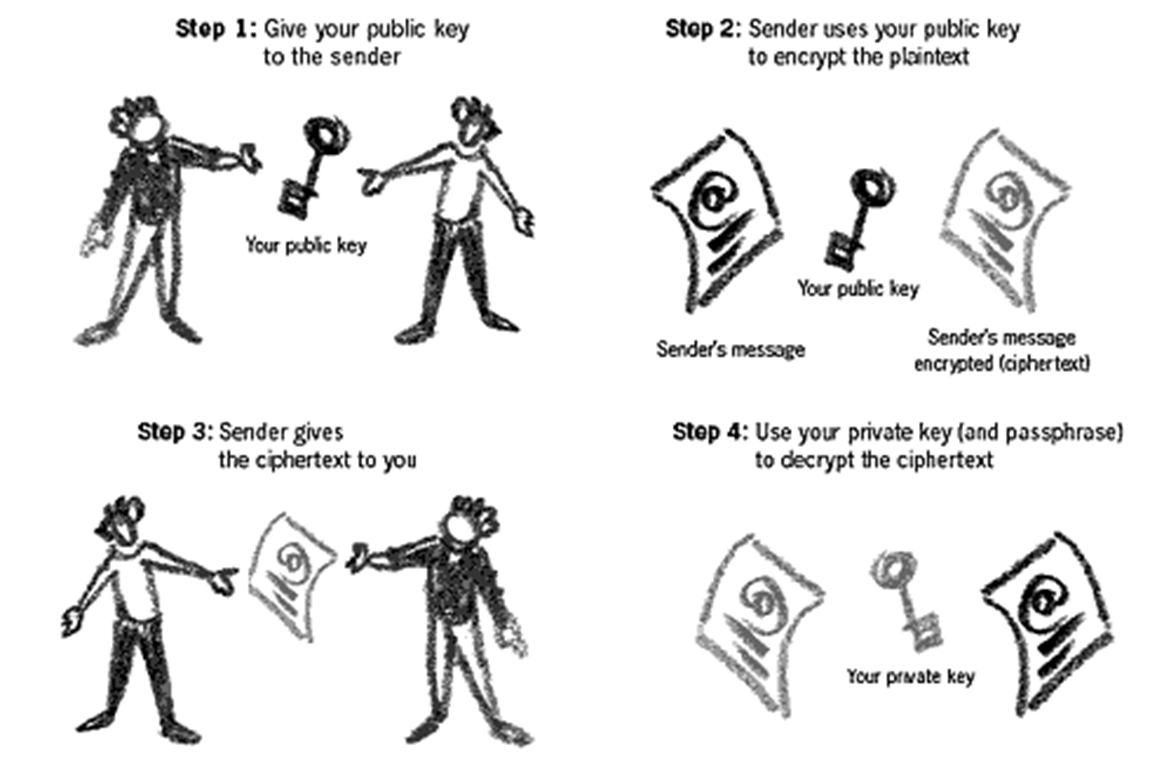 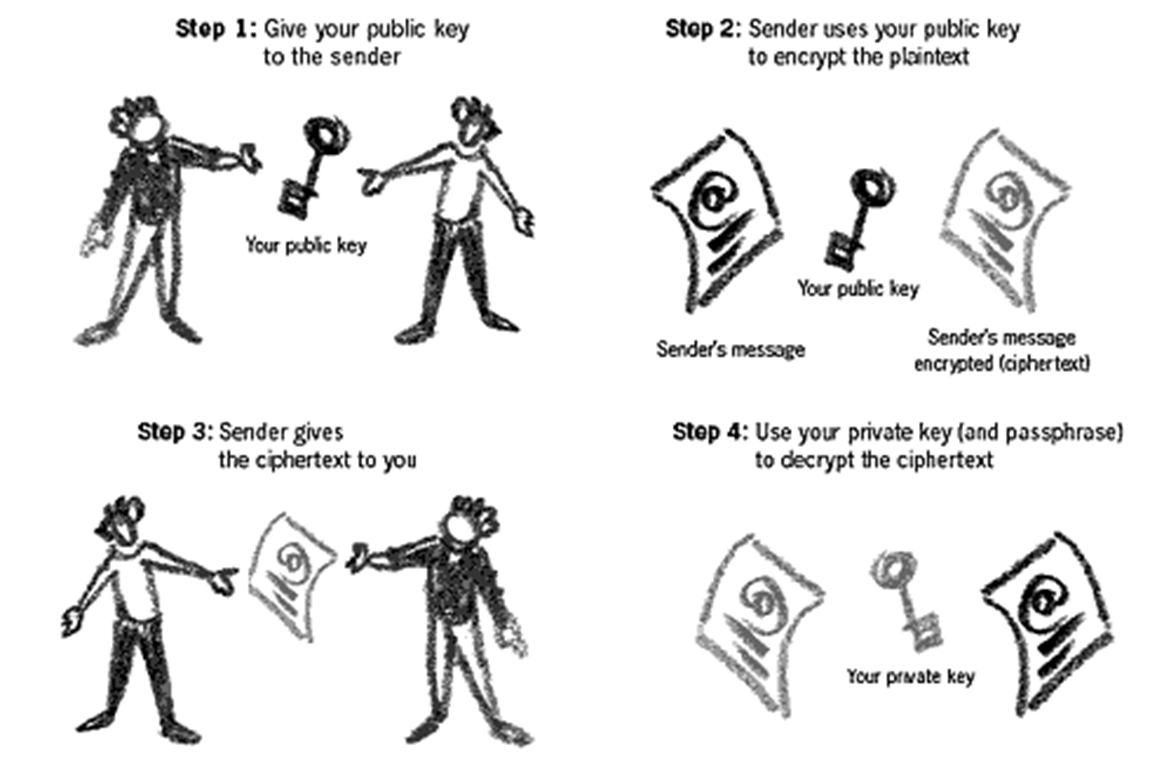 Sender
You
Encrypted!

$%%$%
%&87$
Message

Hello how are you
You DECRYPT the message using your Private key
Encryption
Encryption is the process of encoding messages (or information) in such a way that third parties (called adversaries) cannot read them
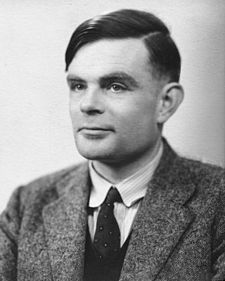 Video
Caesar Ciphers
Named named after Julius Caesar  who used them to protect messages he sent to his army officers.
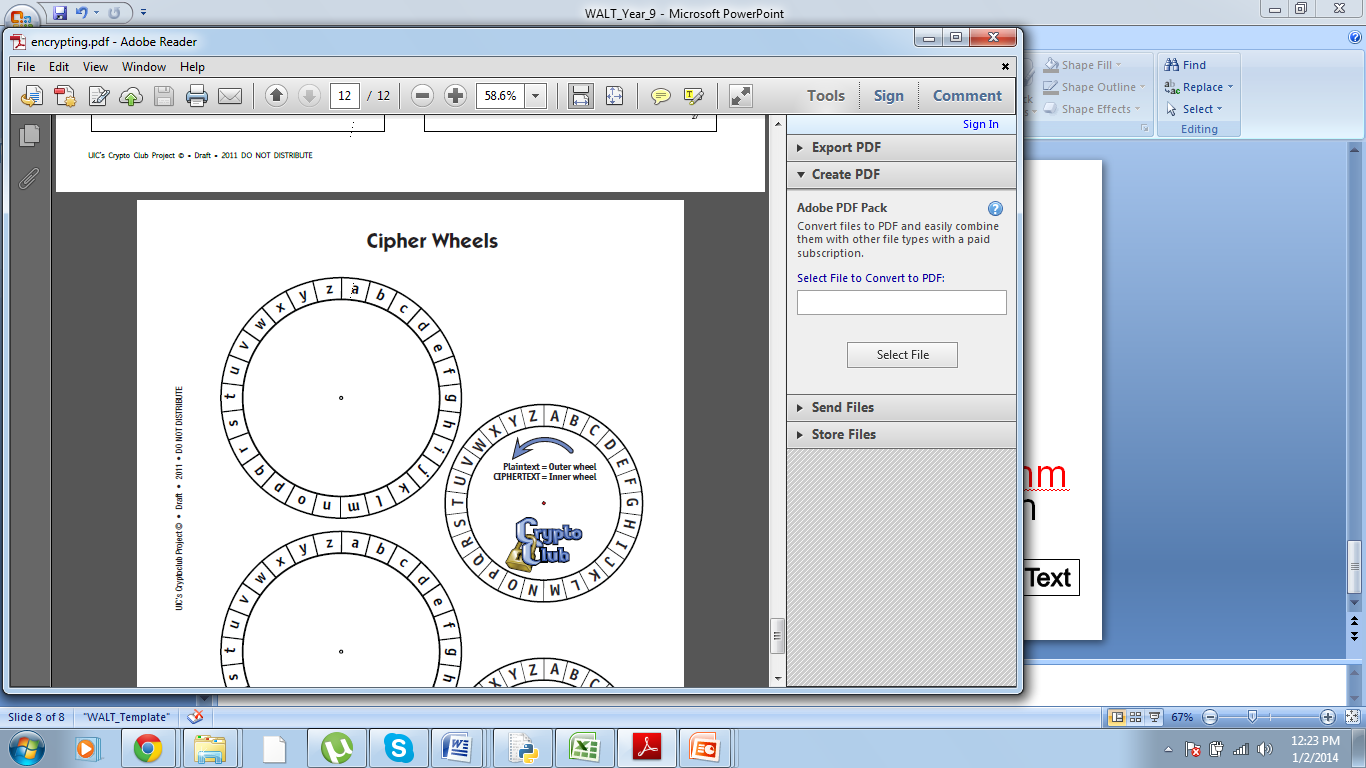 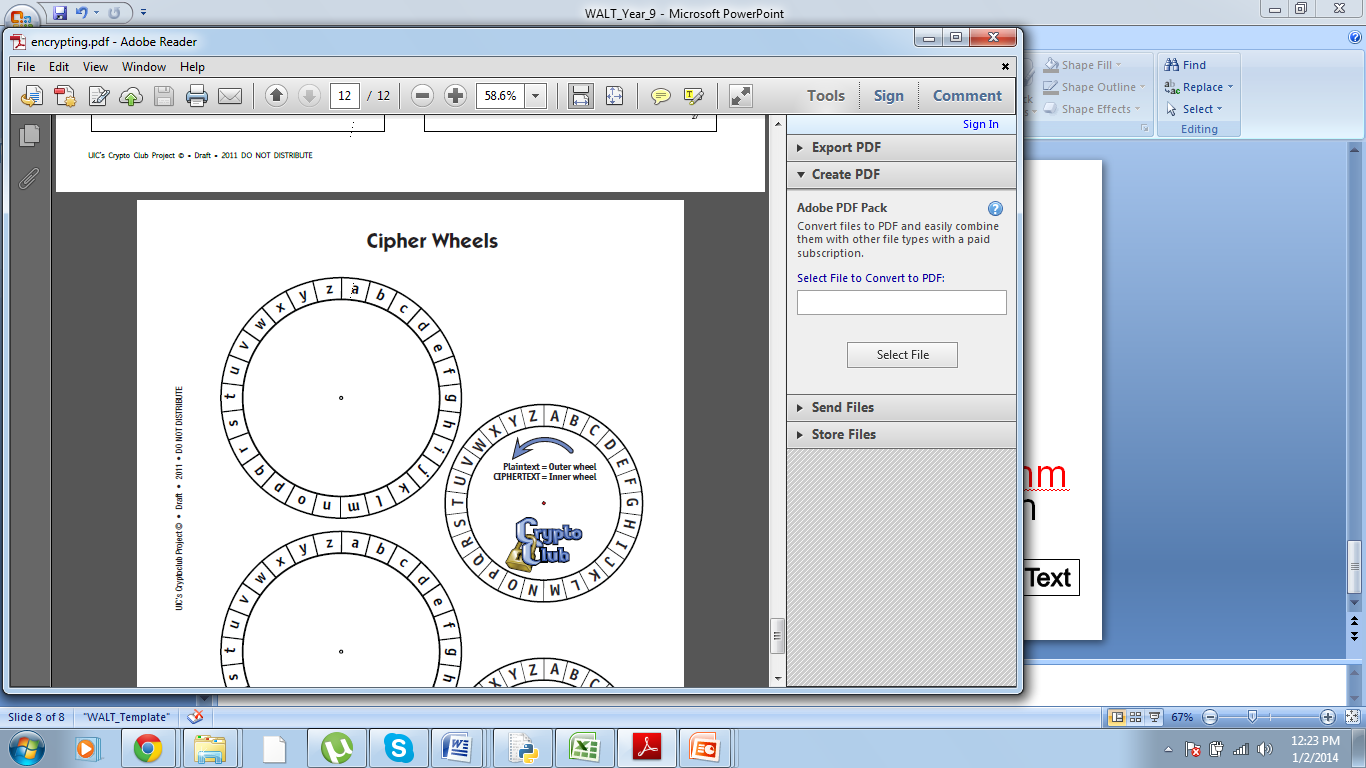 Cipher Wheel
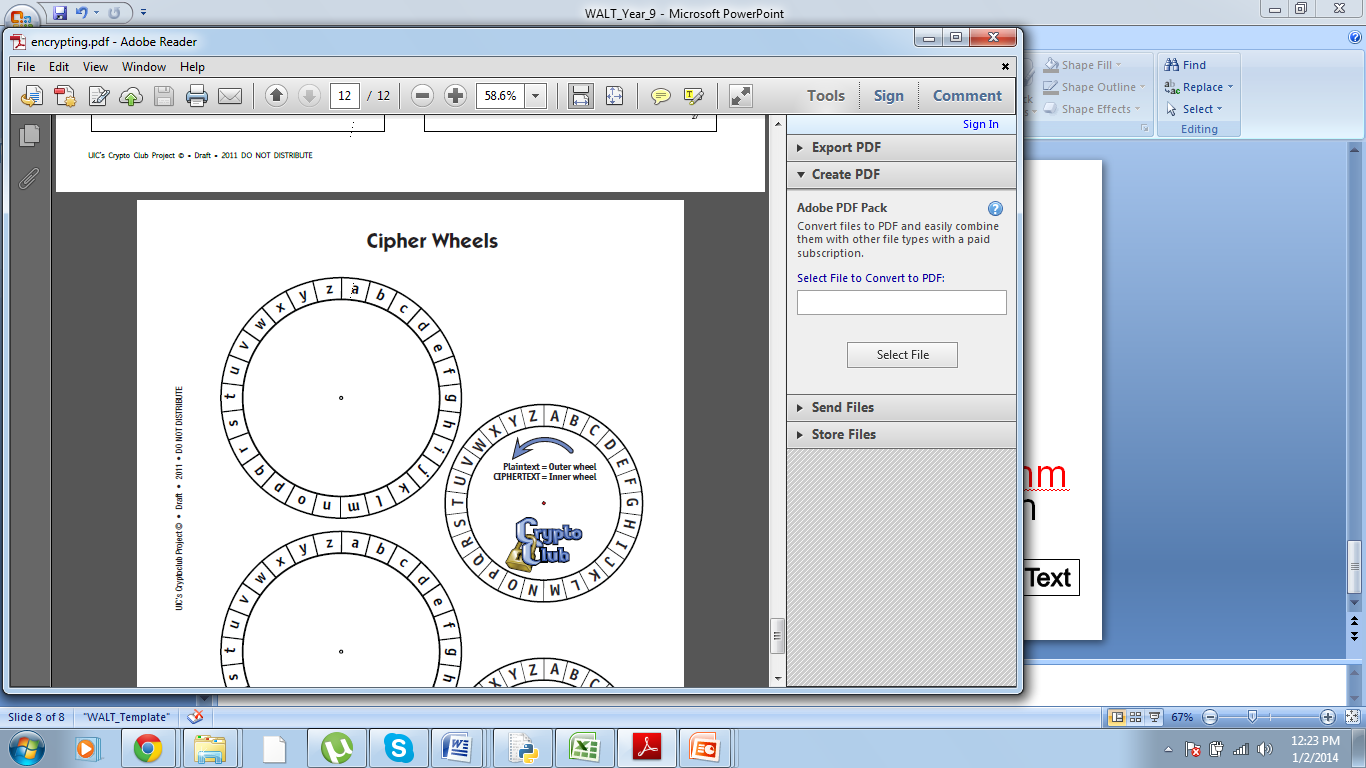 Key = 1
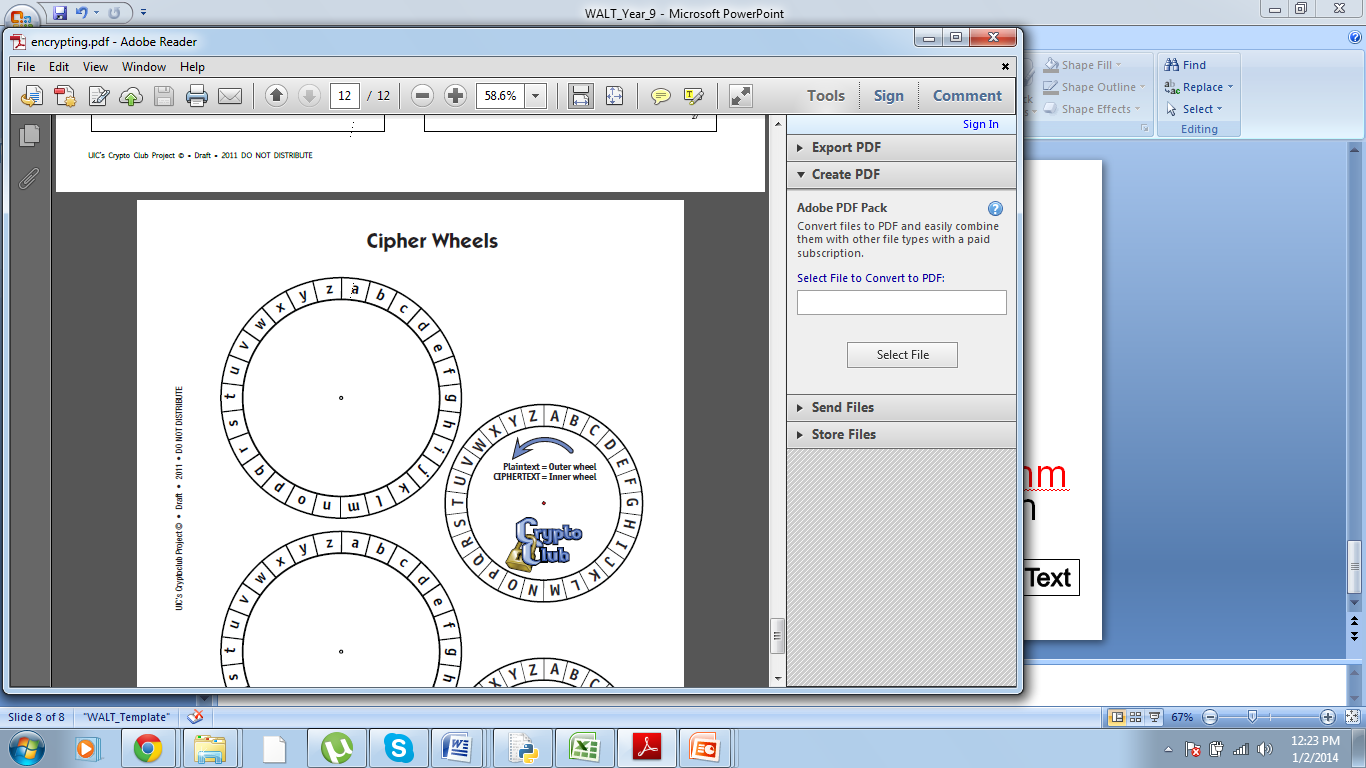 Cipher Wheel
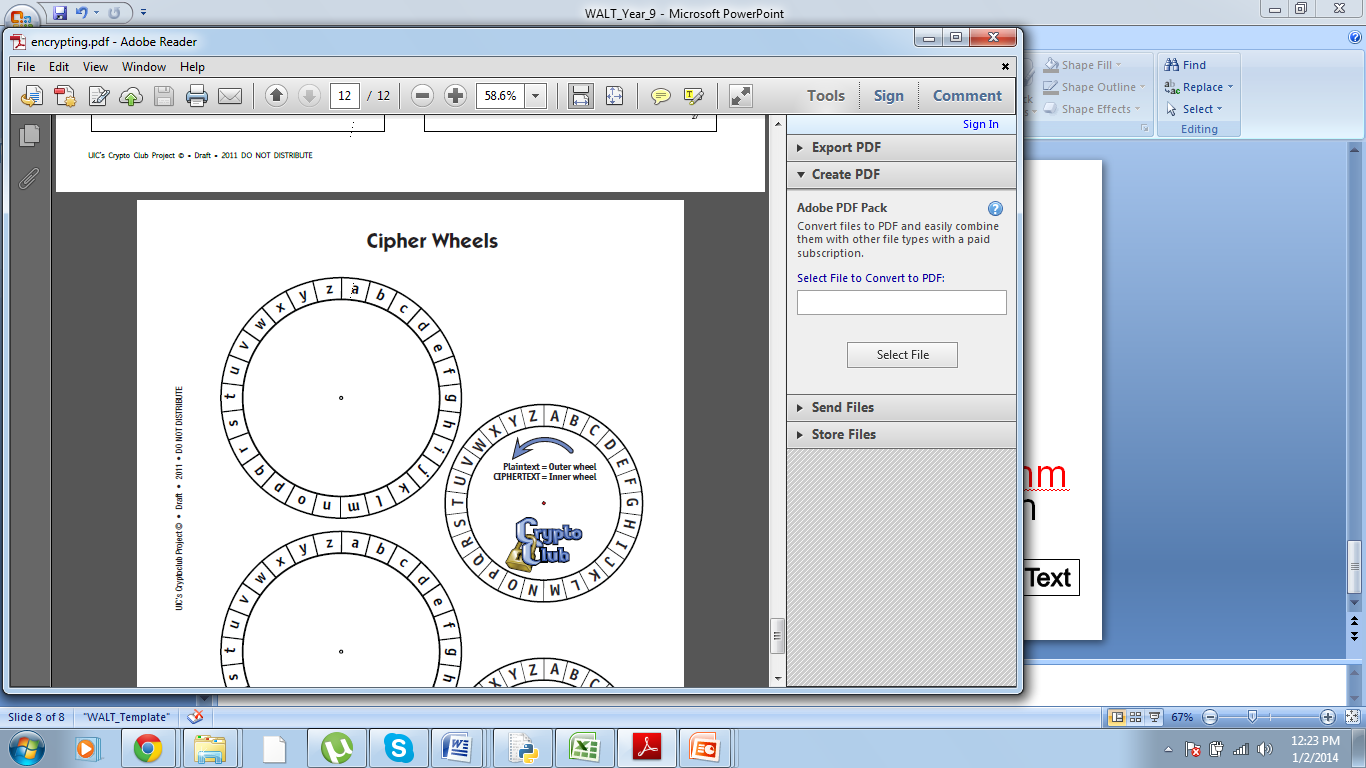 Key = 5
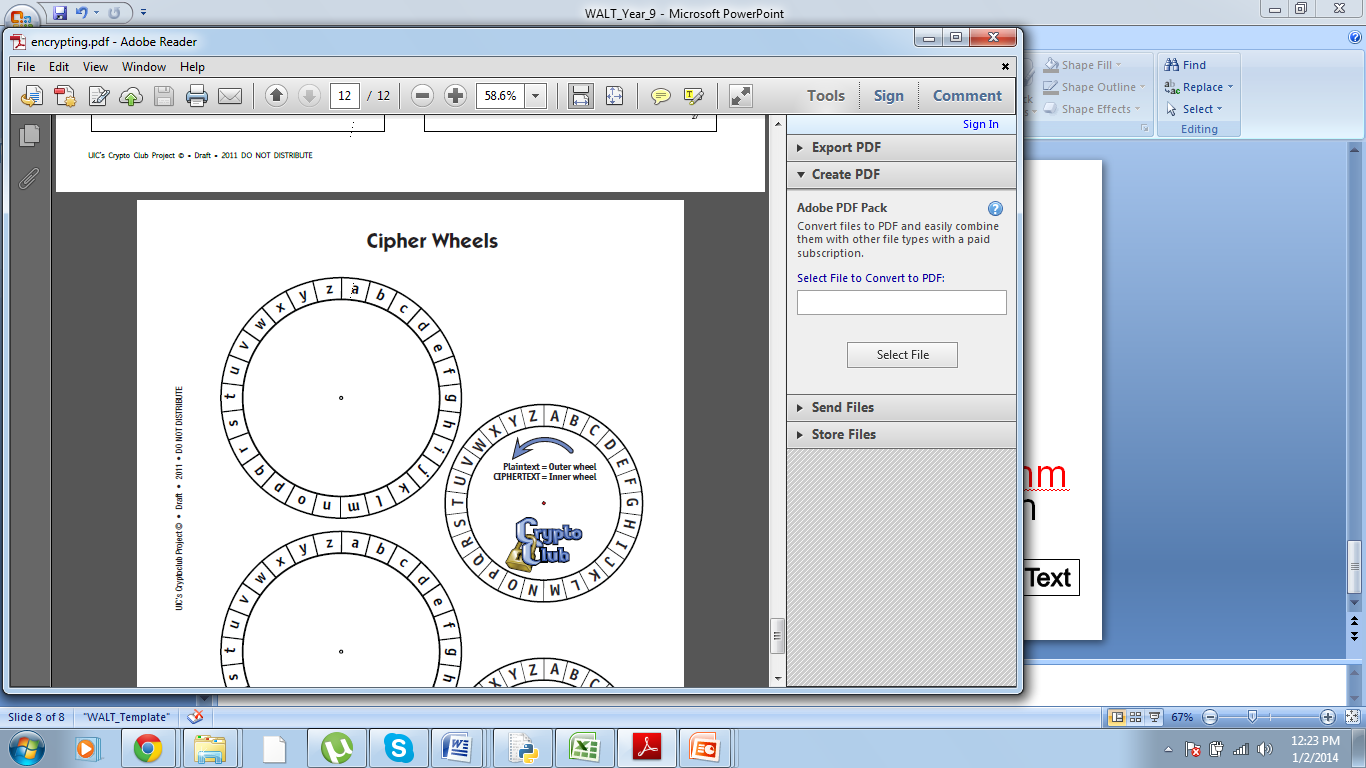 Can you break the code?
Cipher Text
Snczx’r kdrrnm hr zants:

Dmbqxoshnm zmc Cdbqxoshnm
Today’s lesson is about:

Encryption     and 	 Decryption
Plain Text
Key = ?
Cipher Wheel
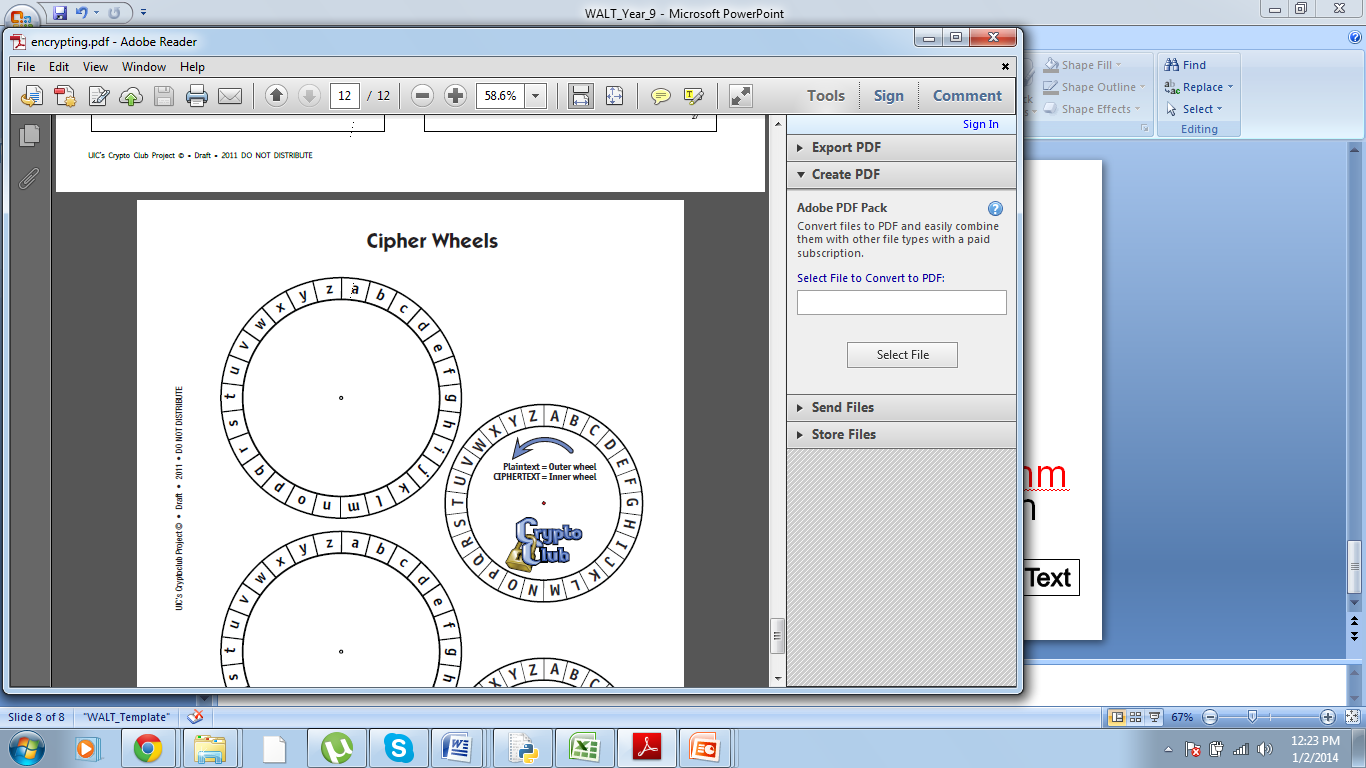 Key = 25
Key = 25
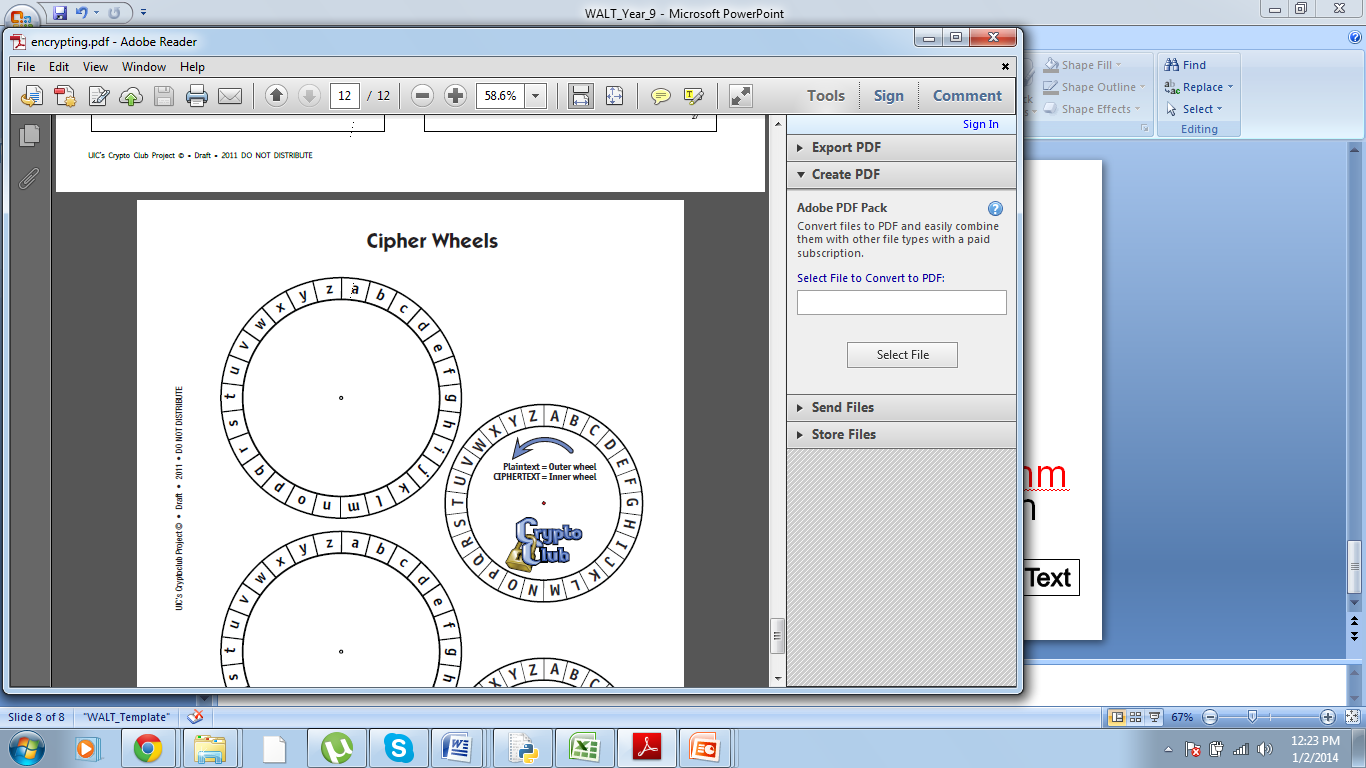 Can you decode this message
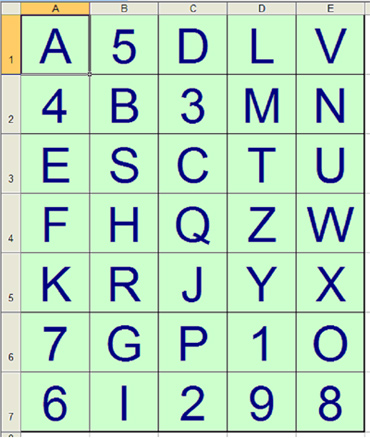 D3 B7 D2 A3      D3 E6    B6 E6

D5 A3 A1 B5     D7